The Early Reading Accelerators
Core Advocates Monthly Webinar
October 8, 2020
The webinar will begin shortly. 
Check your Resource widget to preview the resources for today’s session! Use the Group Chat to introduce yourself!
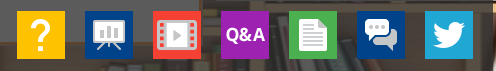 [Speaker Notes: First timer poll
Handouts:


While we’re waiting, we’d like you to participate in a quick poll so we can get an understanding of who’s on the webinar with us tonight.]
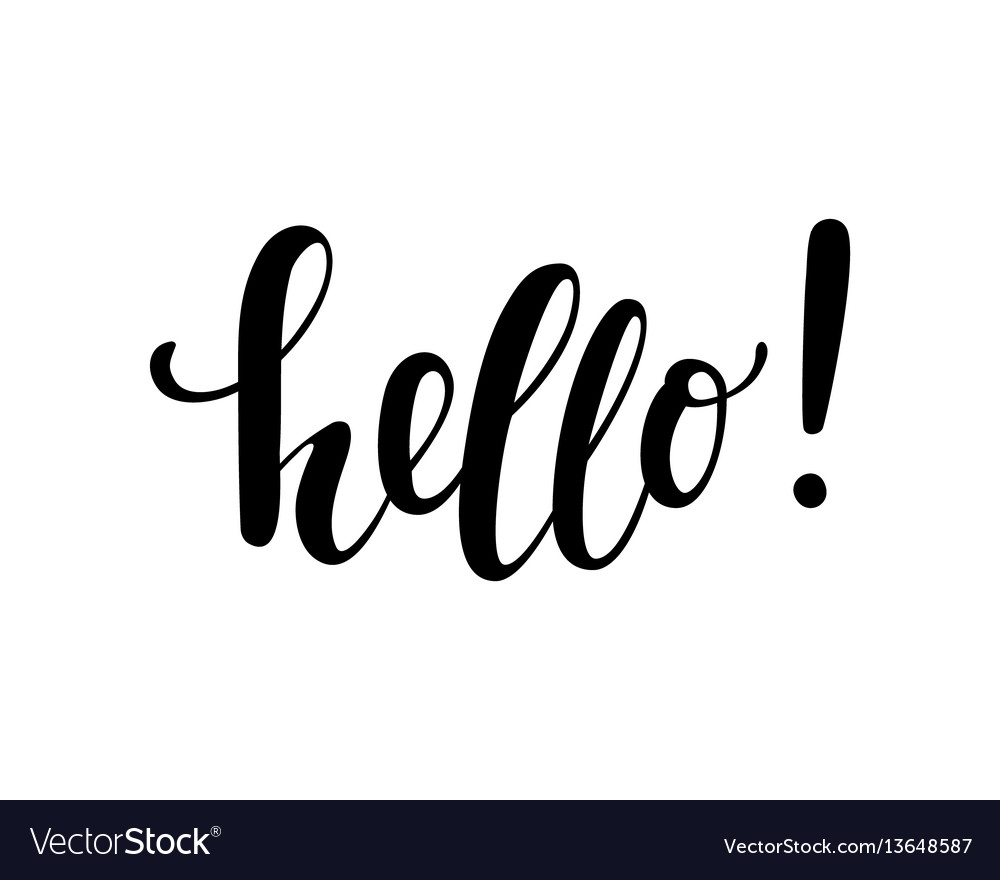 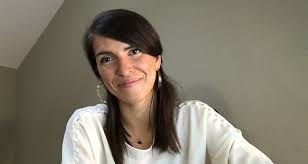 Your hosts:
Tori FillerLiteracy Specialist Student Achievement Partners




Adrianne Sublett
EL Content Manager
Teaching Lab
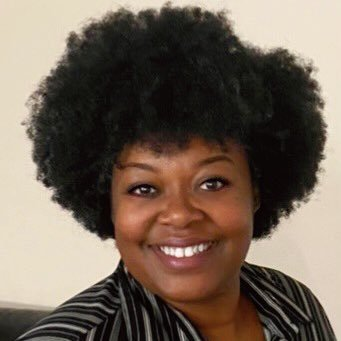 You’ll hear from these fabulous educators today!
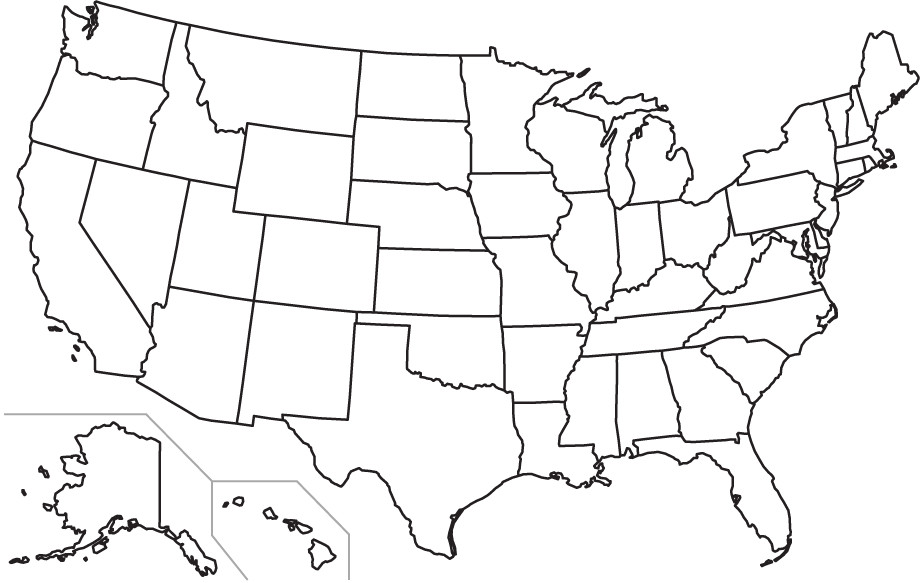 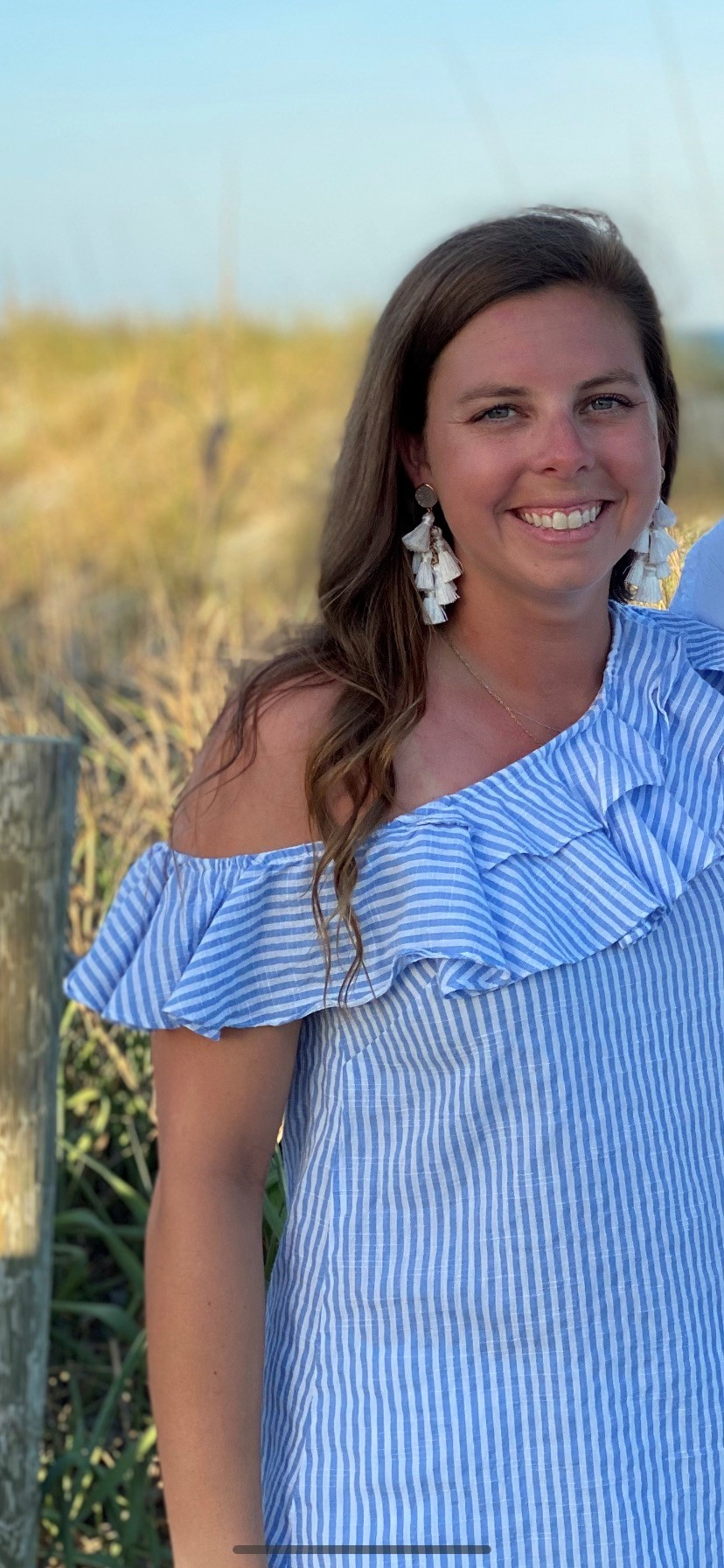 Adrian
Austin
Charlotte-
Mecklenburg Schools, 
NC
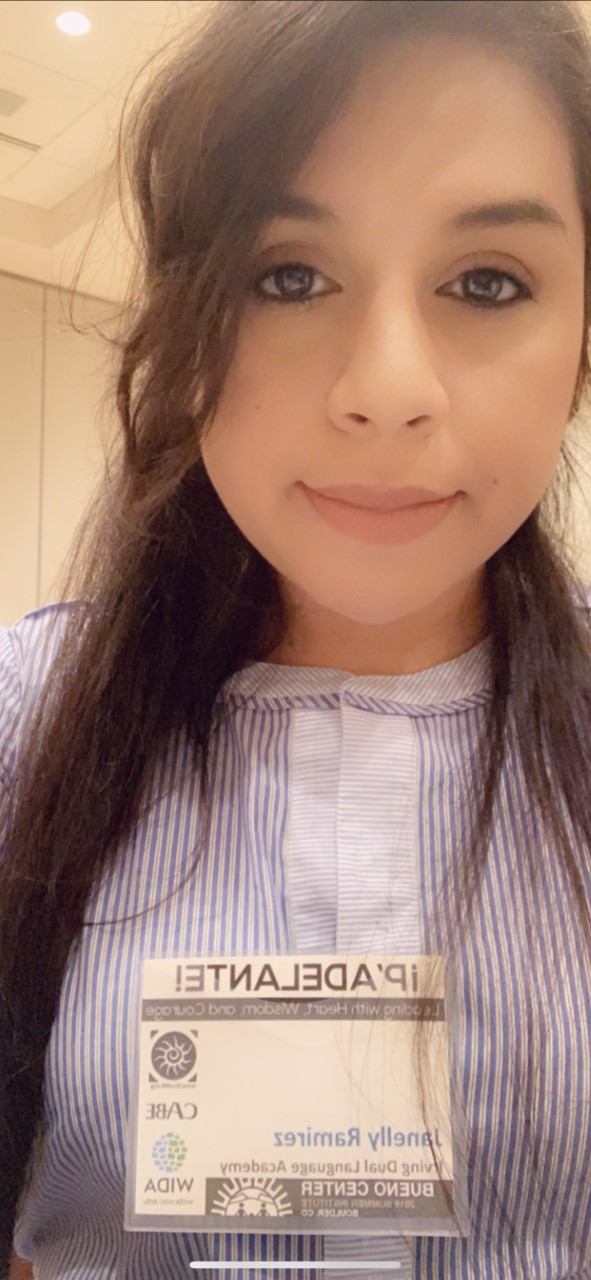 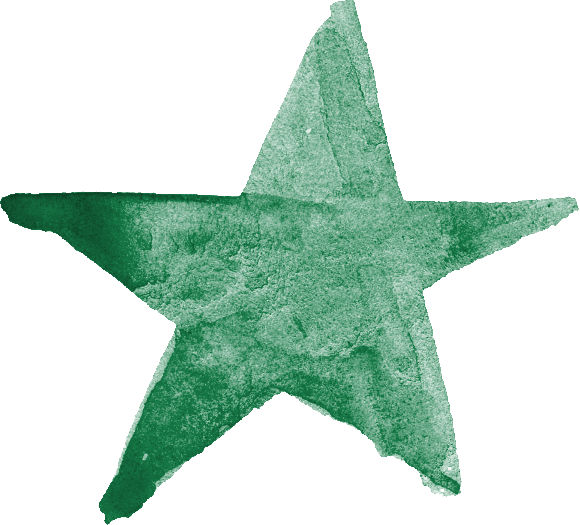 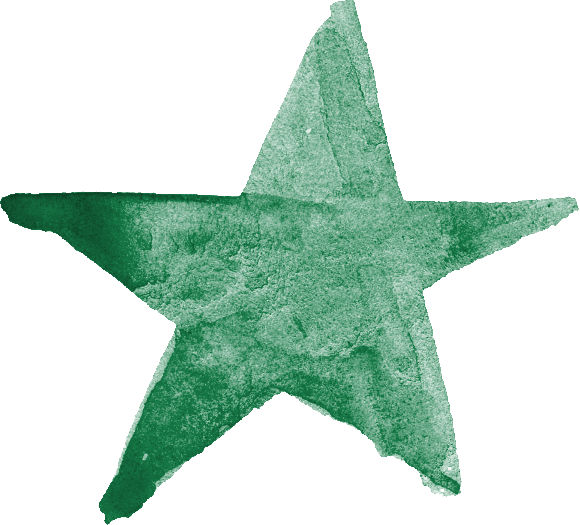 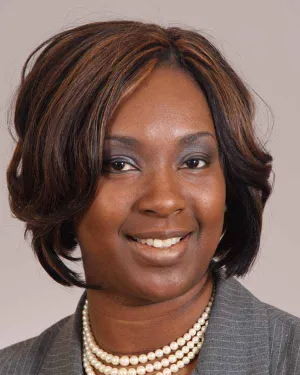 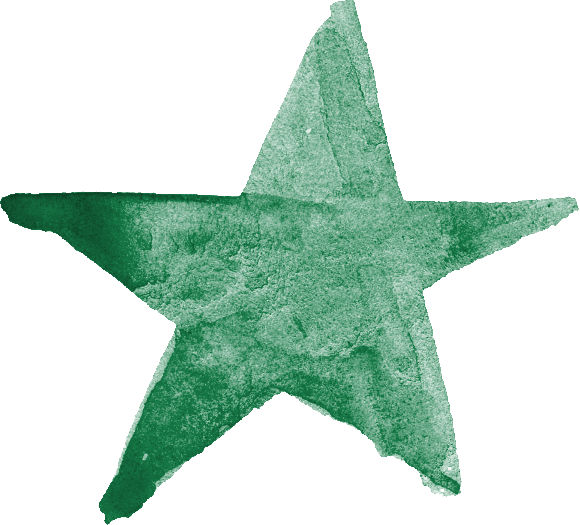 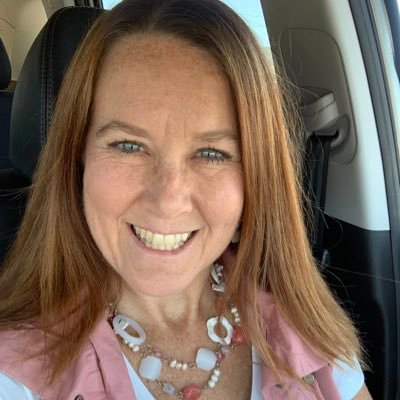 Janelly Ramirez
San Antonio Independent School District, TX
Dr. melissa collins
TONI CLYMER
Memphis, TN
How many Core Advocate Webinars have you attended?
 Please use the Questions tab on your control panel to respond.
If using a poll, please put up to 5 answer choices in the notes section below and indicate if attendees should choose only one response or multiple responses.
[Speaker Notes: Tori]
Join Our Network!
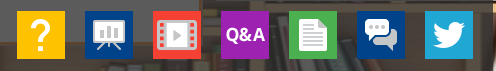 Core Advocates Sign Up
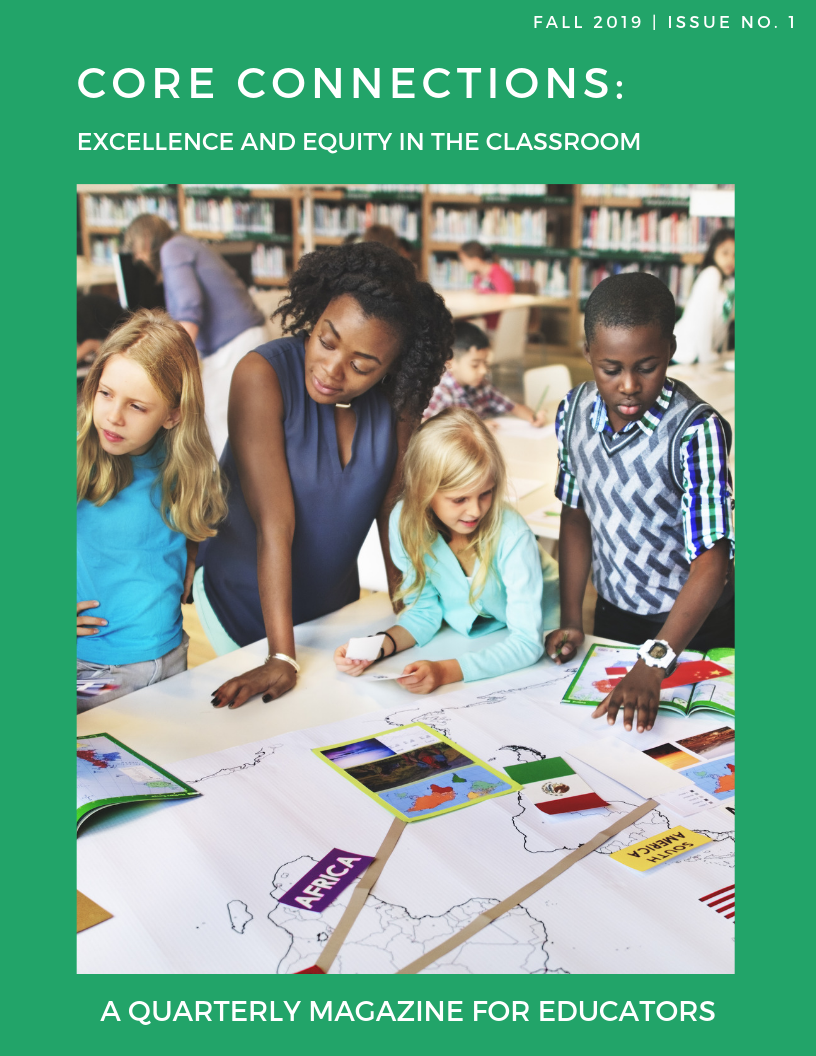 Find the link to sign up in your resource widget
https://achievethecore.org/ca-signup
Keep up to date on free resources, upcoming SAP webinars/professional learning opportunities, job postings and more!
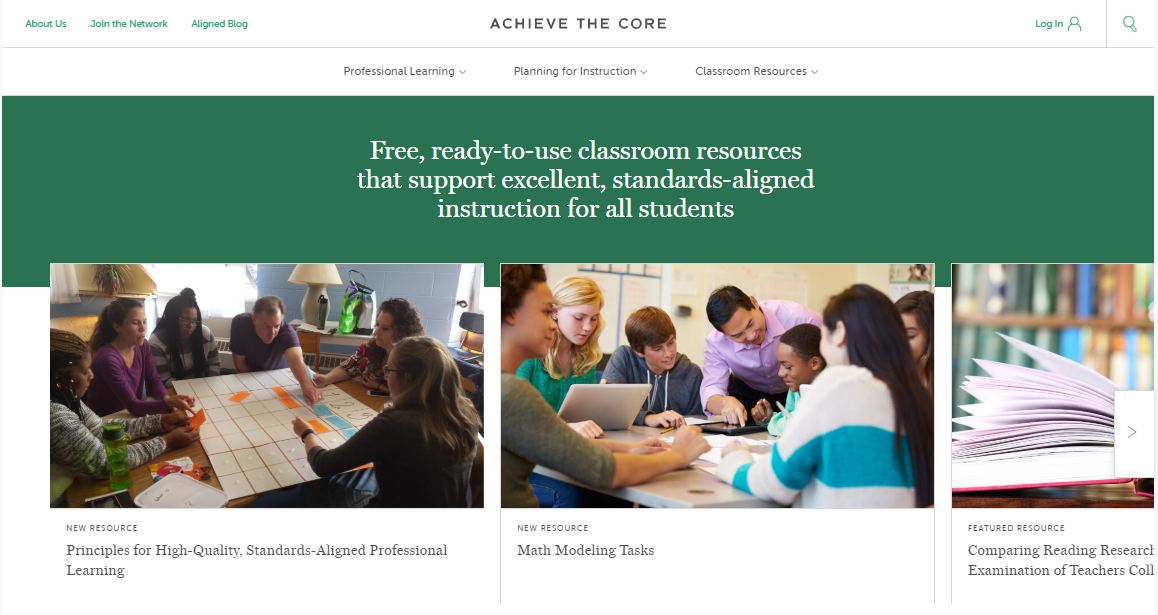 [Speaker Notes: Tori 

We also want to invite you to join the network by signing up at achievethecore.org/ca-signup and visit our website for more info and opportunities]
Engage with Us!
During the webinar:
Question just for the presenters/ tech help
Twitter
Resources
Group chat
Certificate
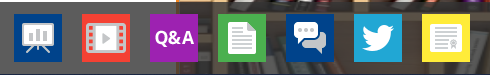 Feel free to tweet during and after the webinar using #coreadvocates
@achievethecore
@JennieBeltro
[Speaker Notes: Tori]
After the webinar
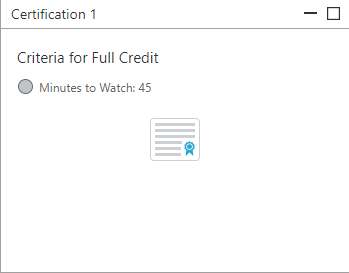 A certificate will be available via the Certification box to the right. Click on the blue-ribbon icon to print or download the certificate at the end of the webinar.
Access to recording will be available via your registration link & posted on Achieve the Core
Take our short survey at the end of the month and be entered into a raffle for a $25 Amazon gift card.
[Speaker Notes: Tori]
Goals of the Webinar
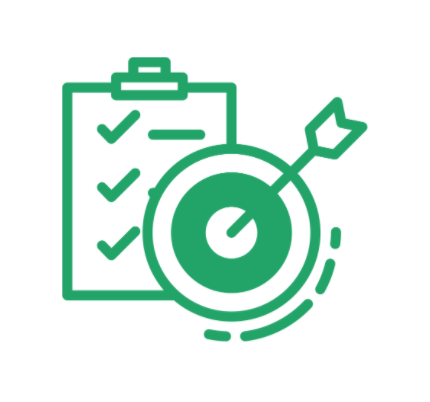 Identify the “Early Reading Accelerators”

Share best practices and resources for engaging the work of the Early Reading Accelerators, with a focus on virtual learning
[Speaker Notes: Tori 

We have two main goals for our webinar tonight. They are to...]
Question or Poll: 
How are you currently engaging in instruction? 
All virtual 
Blended 
All in person  
Not applicable for mePlease use the Questions tab on your control panel to respond.
If using a poll, please put up to 5 answer choices in the notes section below and indicate if attendees should choose only one response or multiple responses.
[Speaker Notes: Adrianne]
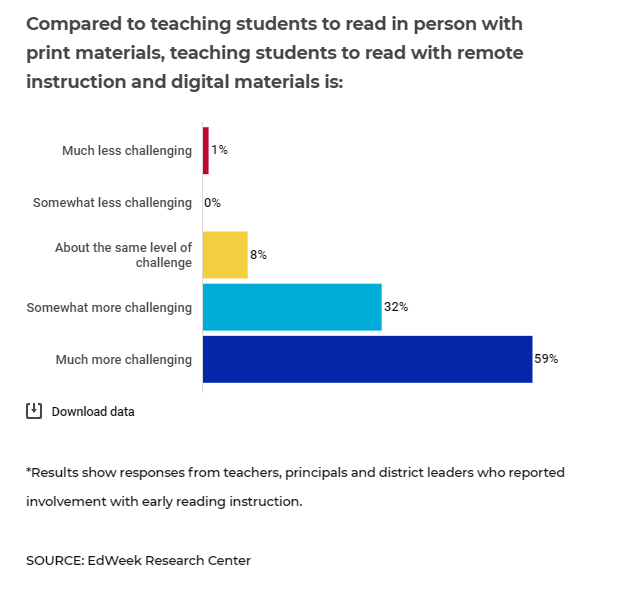 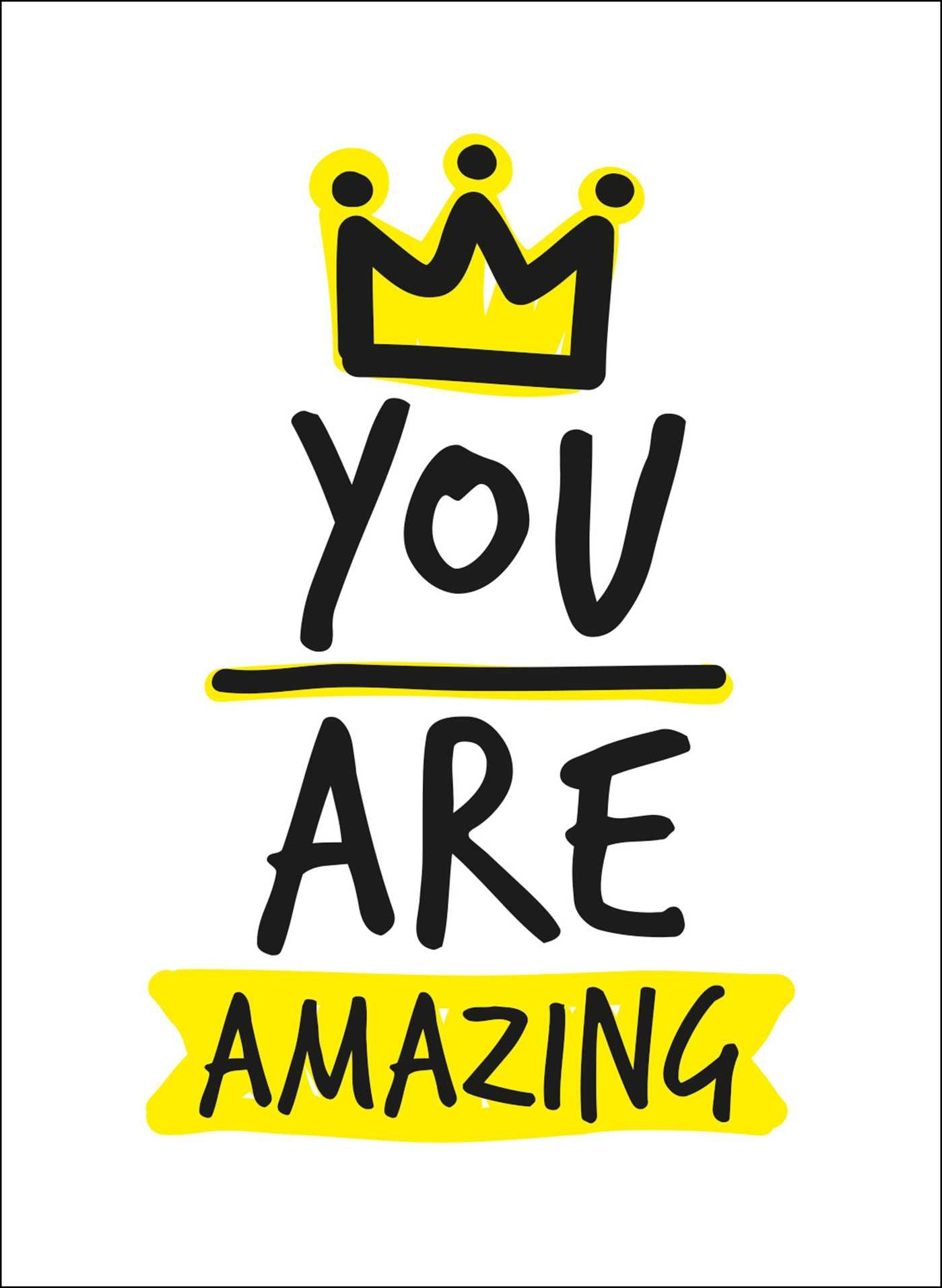 [Speaker Notes: Adrianne 

Whatever your structure of instruction right now - you are amazing humans. This poll from the EdWeek Research Center came out recently, and early grades teachers overwhelmingly identified that teaching students to read with remote instruction is much more challenging that it is in person. We’re here to learn together and support one another as we all pursue the goal of ensuring that each and every student in our care has access to high-quality early reading instruction, despite the obstacles in our way. 

https://www.edweek.org/ew/articles/2020/09/30/how-to-use-digital-reading-programs-during.html]
Prioritization and Challenges for Early Reading Instruction this Year
Share in the chat.

Which content have you been prioritizing with your early readers this year?
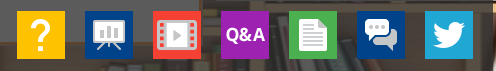 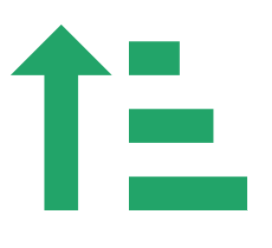 [Speaker Notes: Adrianne]
What are the Early Reading Accelerators?
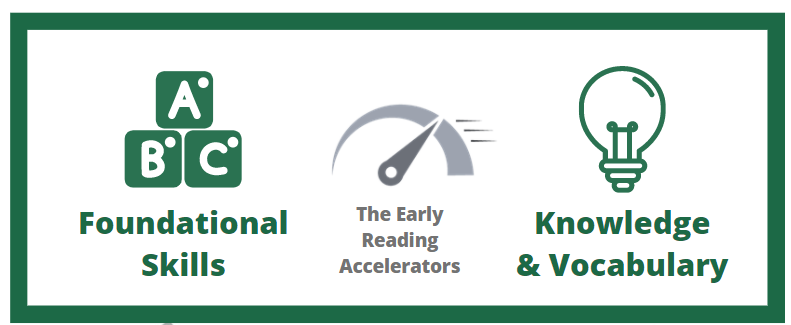 [Speaker Notes: Tori 

Reading science emphasizes two critical pieces in systematic early reading instruction: securing foundational skills and building knowledge and vocabulary. These "Early Reading Accelerators" are essential content that all readers need access to in order to become proficient. While each student and their experiences are unique, we can accelerate the development of reading proficiency for all students by implementing these practices strategically through classroom instruction and materials.]
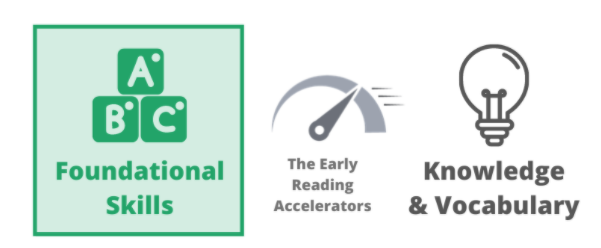 As the building blocks of early reading and writing, secure foundational skills are crucial for students' success in literacy and so are key enablers of equity.
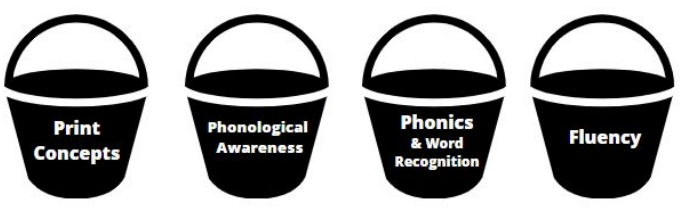 [Speaker Notes: Tori 

For foundational skills: 
 
Scope and sequence of skills including print concepts, phonological/phonemic awareness, phonics & word recognition, and fluency. 
Using your scope and sequence and students needs to determine instructional foci, student practice opportunities, and differentiation. This is so important this school year as we think about school interruptions and potential limited instructional time.]
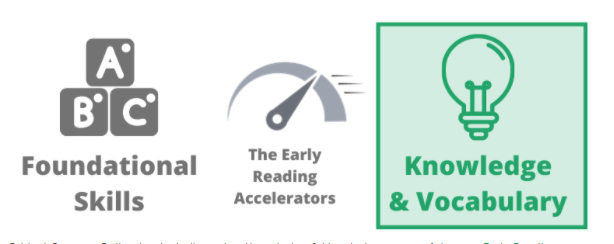 Building Knowledge & 
Vocabulary
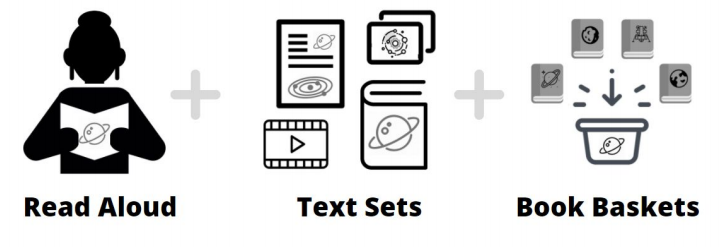 of complex texts
multiple resources on a topic
books organized by topic (not level)
[Speaker Notes: Tori 

For building knowledge & vocabulary, the early reading accelerator identifies three key ingredients in a K-2 classroom: 

Read-aloud with content-rich, complex texts that are read and reread a
Text sets - collections of texts and resources on a topic, representing a range of complexity levels.  A topic might be Serena Williams, sharks, or outer space. 
Book baskets used for independent/choice reading texts organized by topic, not levels. The idea is not to restrict students by level but to promote knowledge building AND student choice by arranging books by topic.  

For each of these knowledge-building ingredients, we see a focus on building knowledge and vocabulary through topic-based study.]
Equitable Implementation of the Early Reading Accelerators
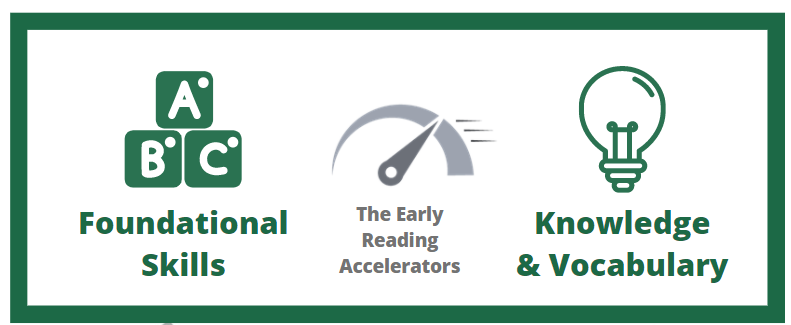 How can we best support all K-2 students' learning, amplify what matters most for early reading, and foster students' social-emotional development?
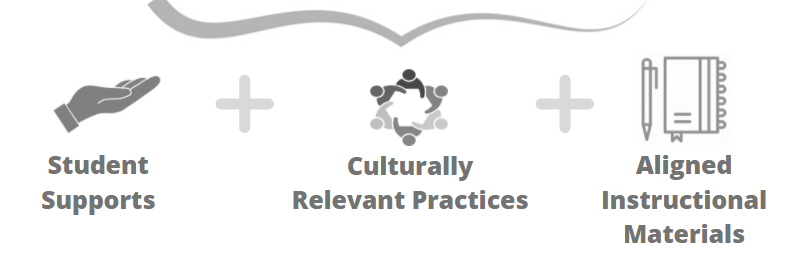 [Speaker Notes: Tori 

To implement the Early Reading Accelerators equitably and let each child’s brilliance shine, we must consider student supports, culturally relevant content and practices, and aligned instructional materials. 

Many students need support with reading, but students of color, students from families experiencing poverty, and English learners are less likely to have access to resources that support reading success, including: effective instructional practices, appropriate individualized supports, or teachers and materials that reflect their identities.]
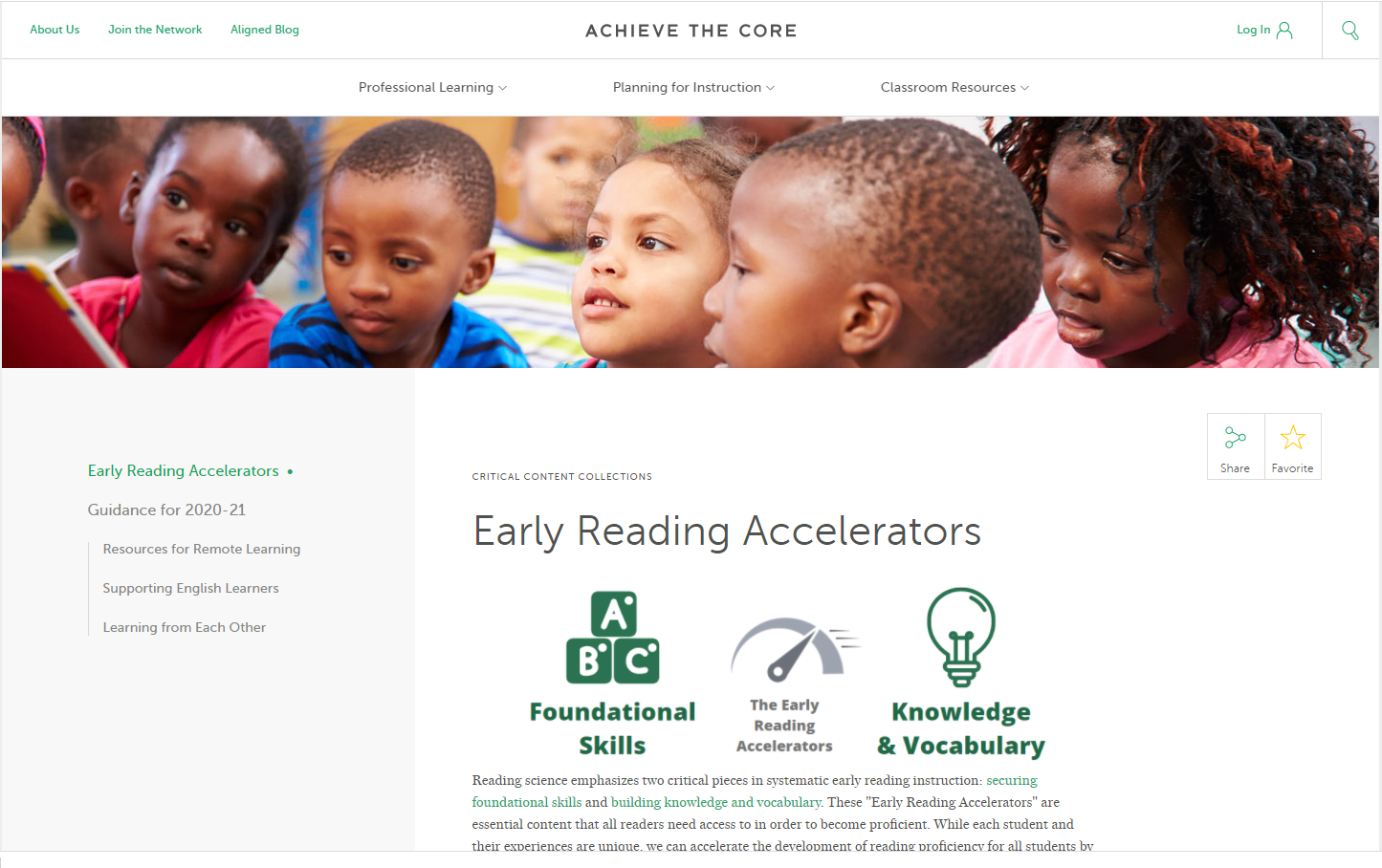 Three new pages of resources!
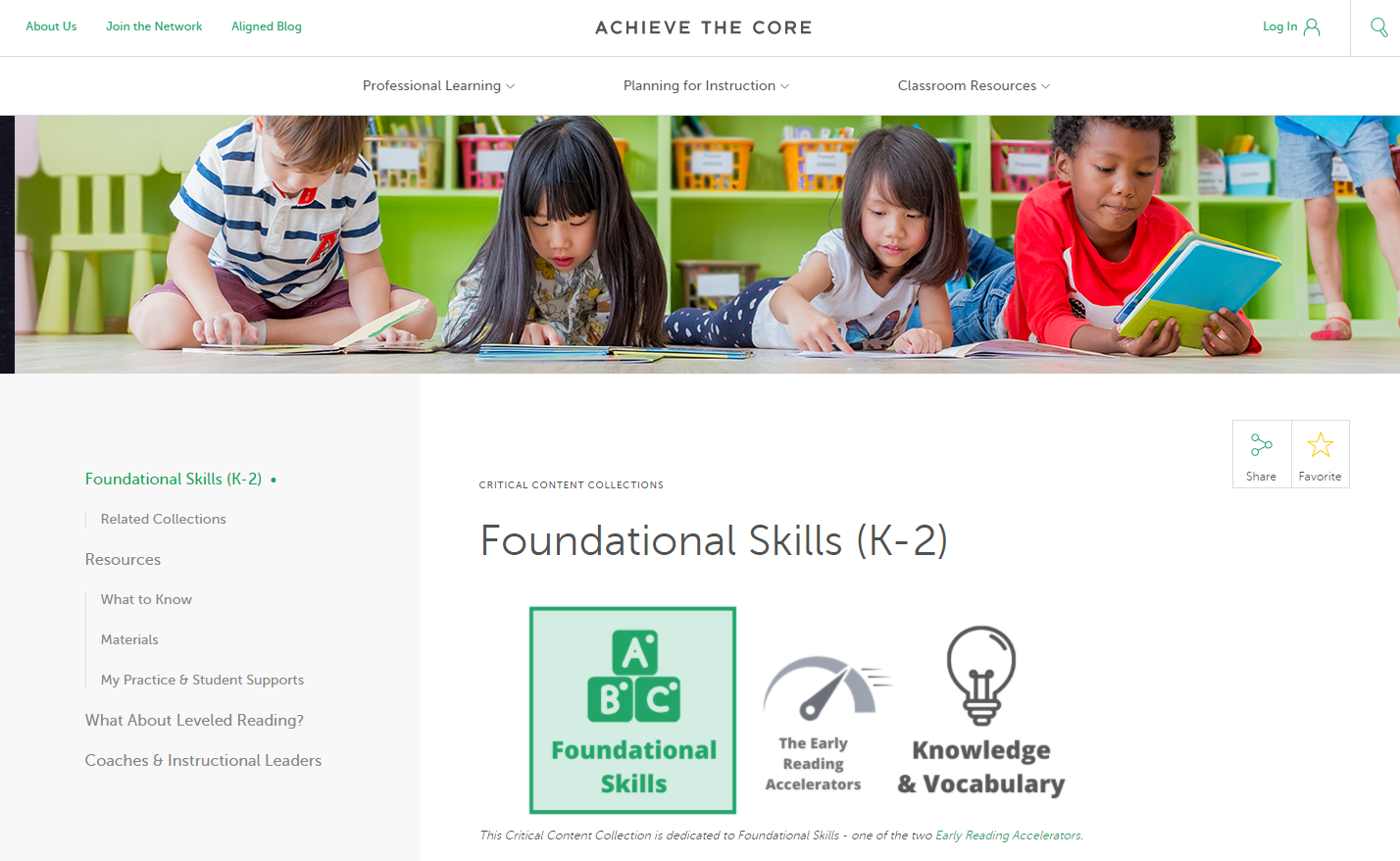 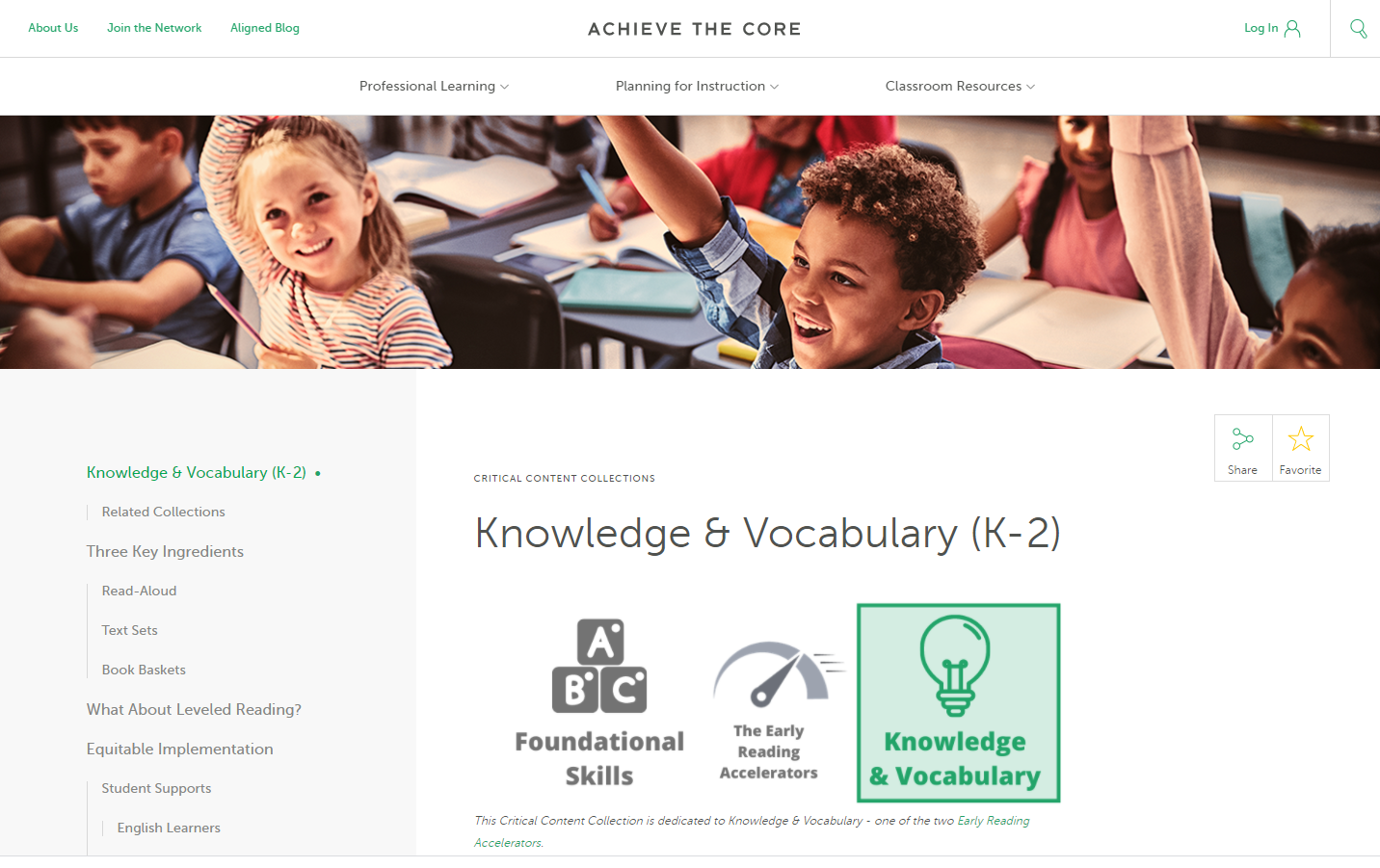 Resources:  
Early Reading Accelerators website
Foundational Skills website 
Building Knowledge & Vocabulary website
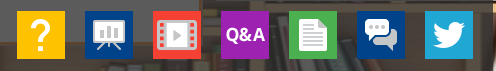 [Speaker Notes: Tori]
Share in the chat.

What are your biggest challenges with early reading instruction right now?
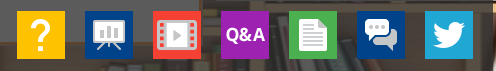 Let’s Hear from Teachers!
How do we engage in the critical work of the Early Reading Accelerators while engaging in remote or blended learning?
[Speaker Notes: Tori]
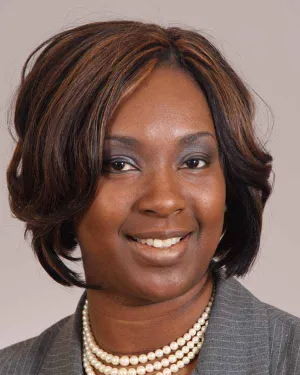 please enter a head shot here
Dr. Melissa Collins
 
Grade 2 Teacher
Shelby County Schools, 
Memphis, TN
[Speaker Notes: Adrianne 

2014 West Tennessee Teacher of the Year 
2020 Inductee into the Teacher Hall of Fame 

Discussion questions: 
First, could you tell us a bit about yourself, your school, and the students you serve? 
	
What has been working for you to engage in early literacy work virtually?
What benefits have you seen of this work on the students you work with? Are there students where this work has had more or less impact, and can you trace why?

Are there things you’ve learned haven’t worked for you or the students in your class?]
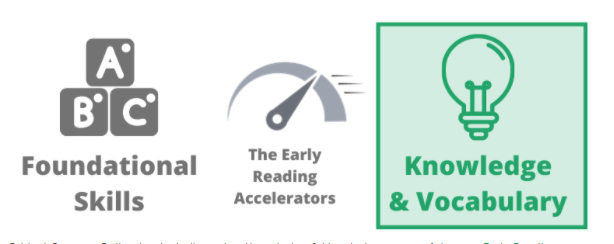 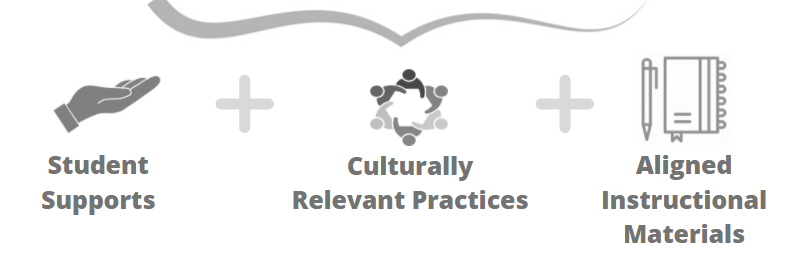 Epic Book Baskets and Class Project
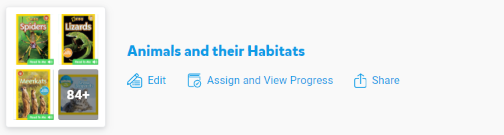 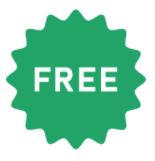 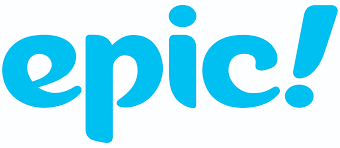 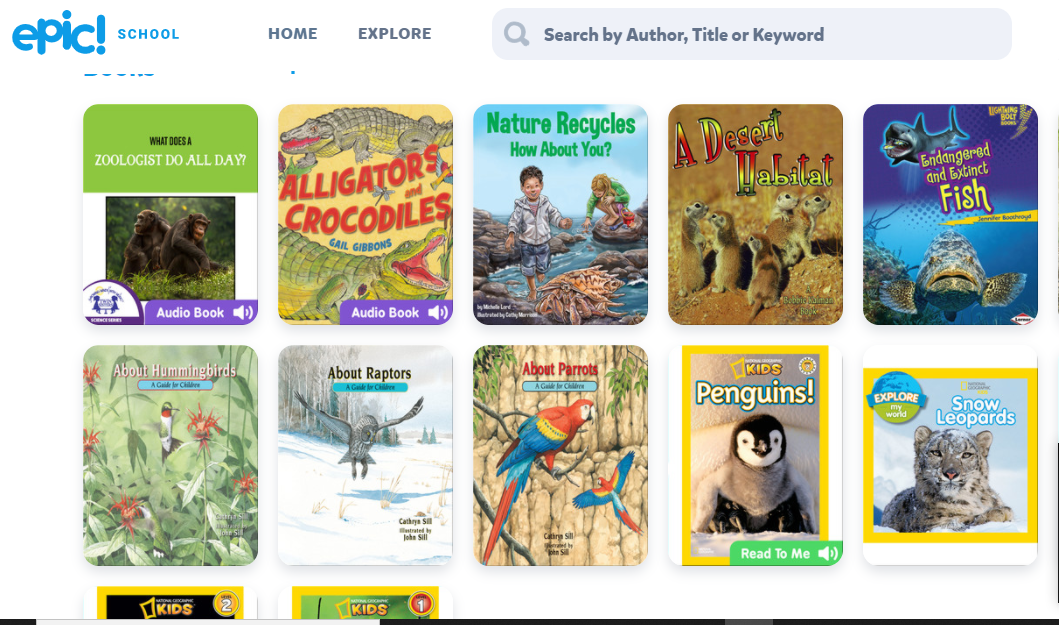 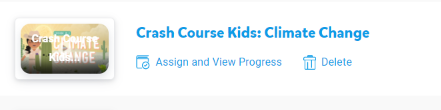 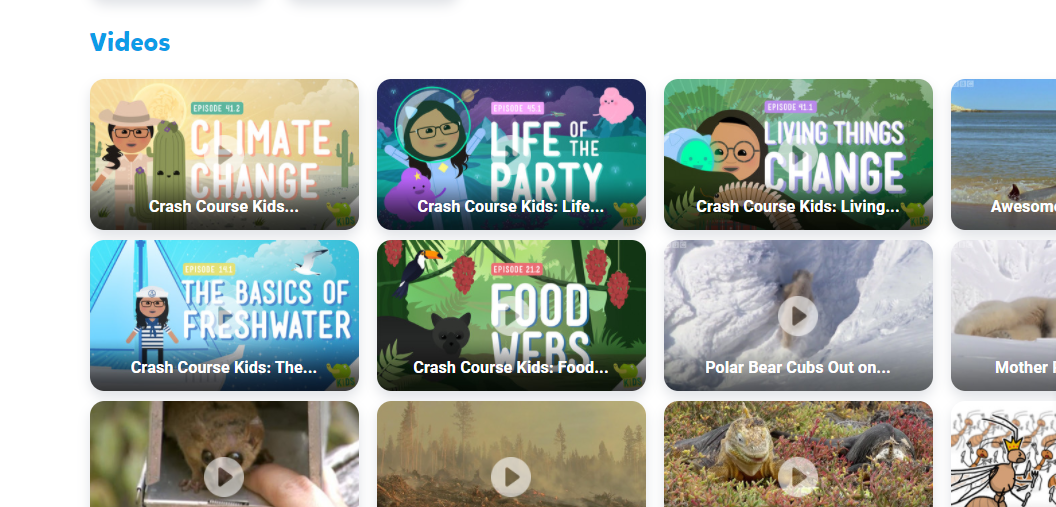 Creating book collections by topic
[Speaker Notes: Adrianne]
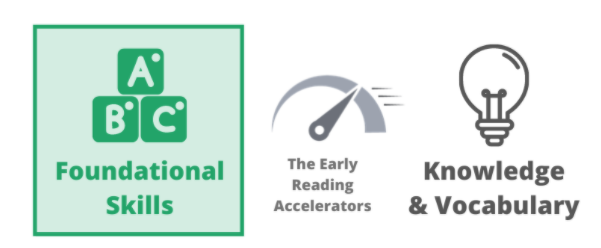 Tips for Virtual Foundational Skills Instruction
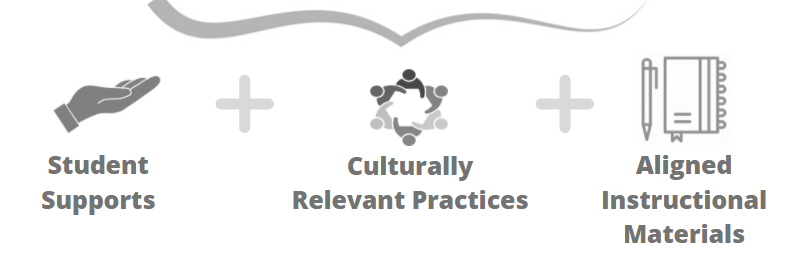 Formative feedback through:
Close ups for sound articulation!
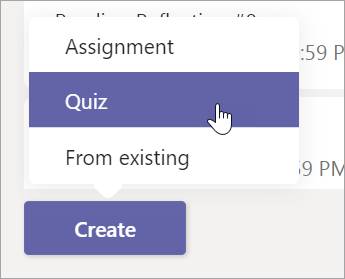 Quick quiz on Teams
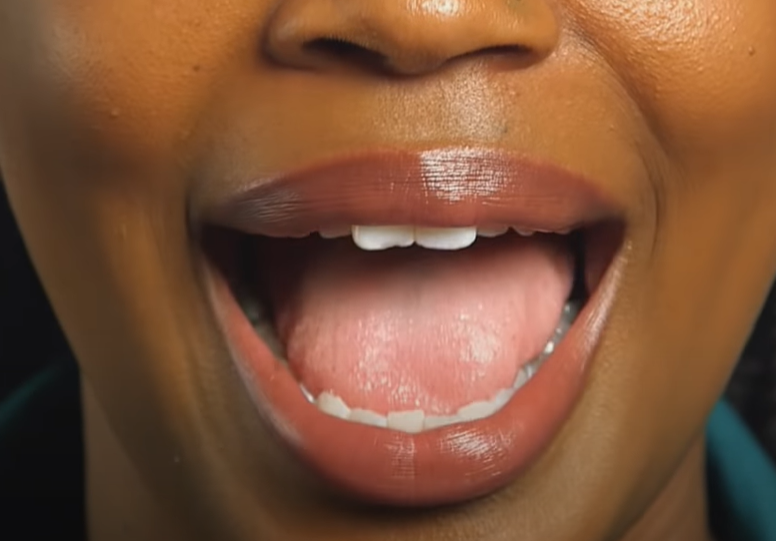 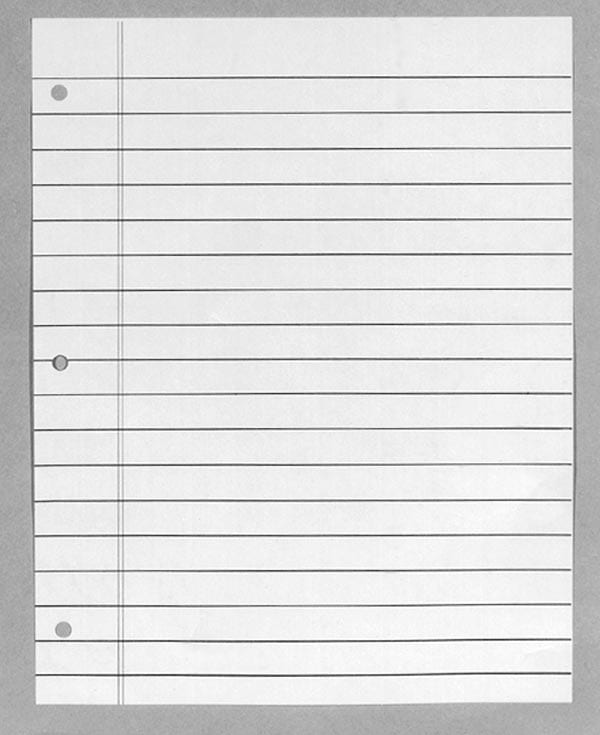 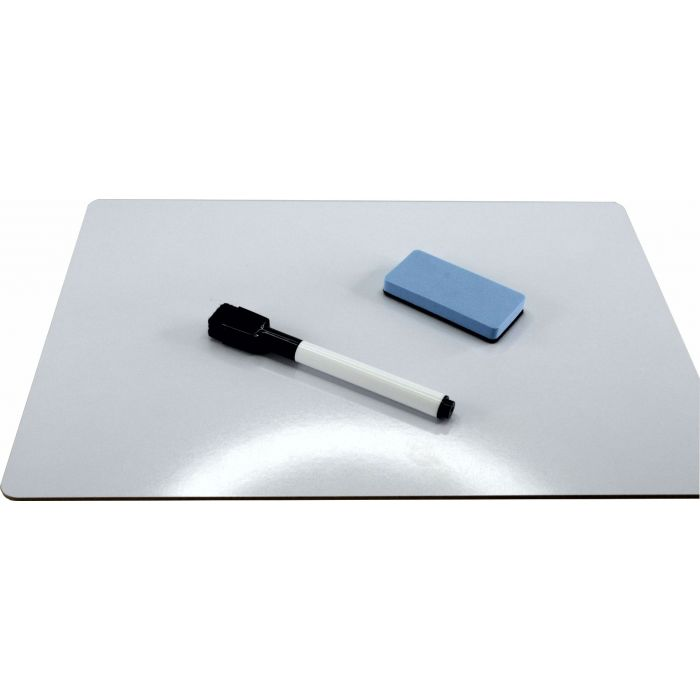 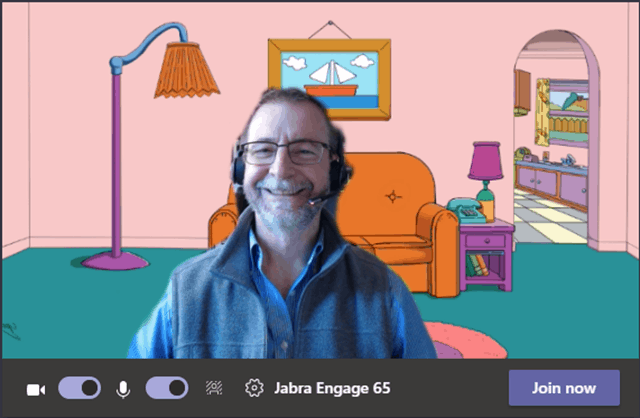 Student whiteboards 
(or paper)
[Speaker Notes: Adrianne 

Video for articulation: 44 Phonemes Pronunciation Guide (Rollins Center for Language & Literacy)]
Related Resources in the Early Reading Accelerators’ Collection
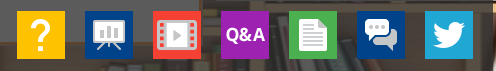 5. Text Sets Guide
6.  Best for All: Sounds First Phonemic Awareness Program
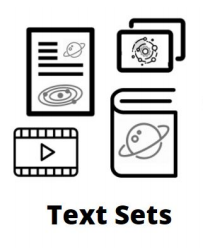 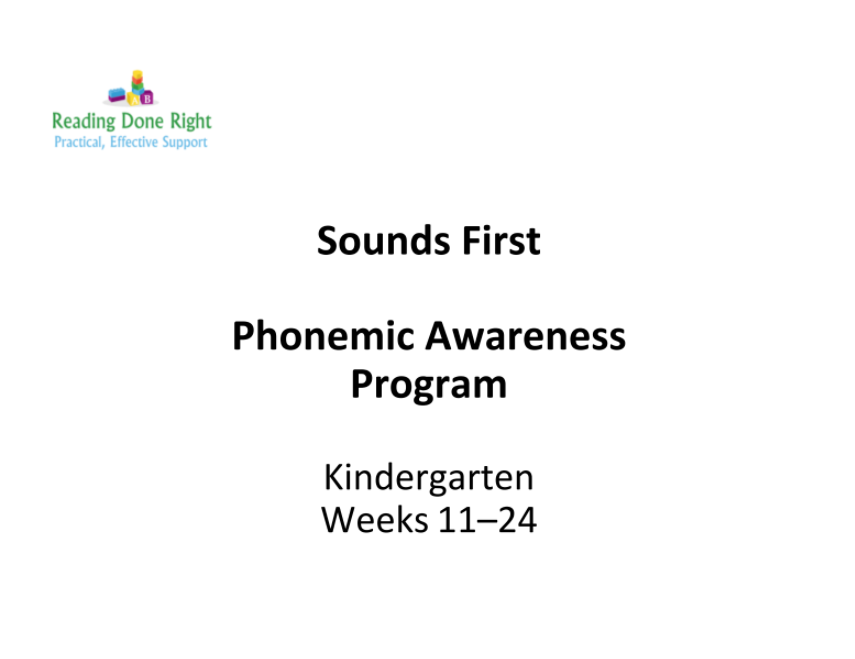 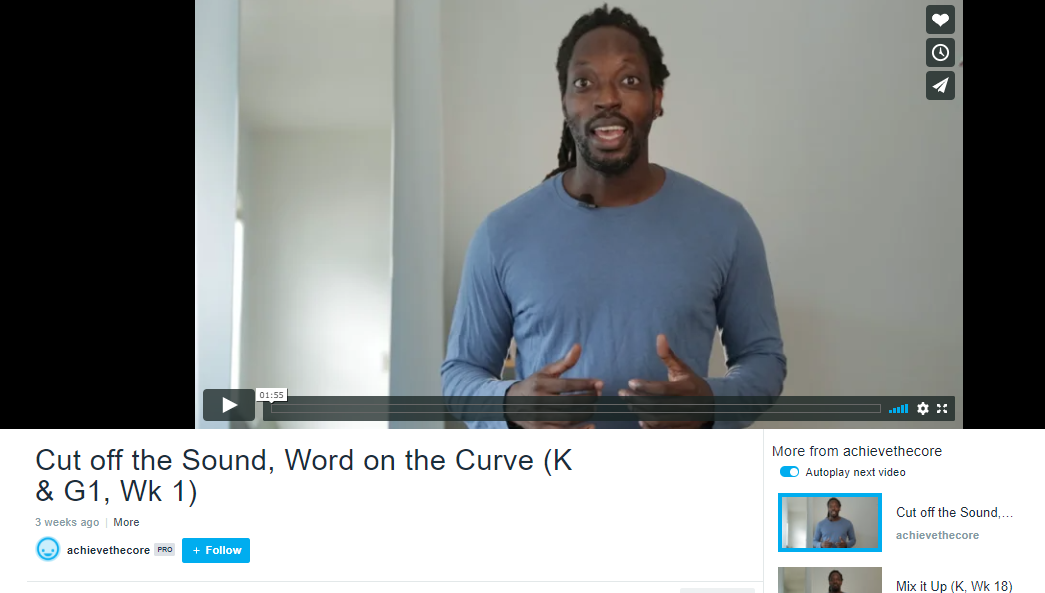 How to make your own, or get a pre-made set online!
[Speaker Notes: Adrianne 

These are in your resource widget Resources #5 & #6]
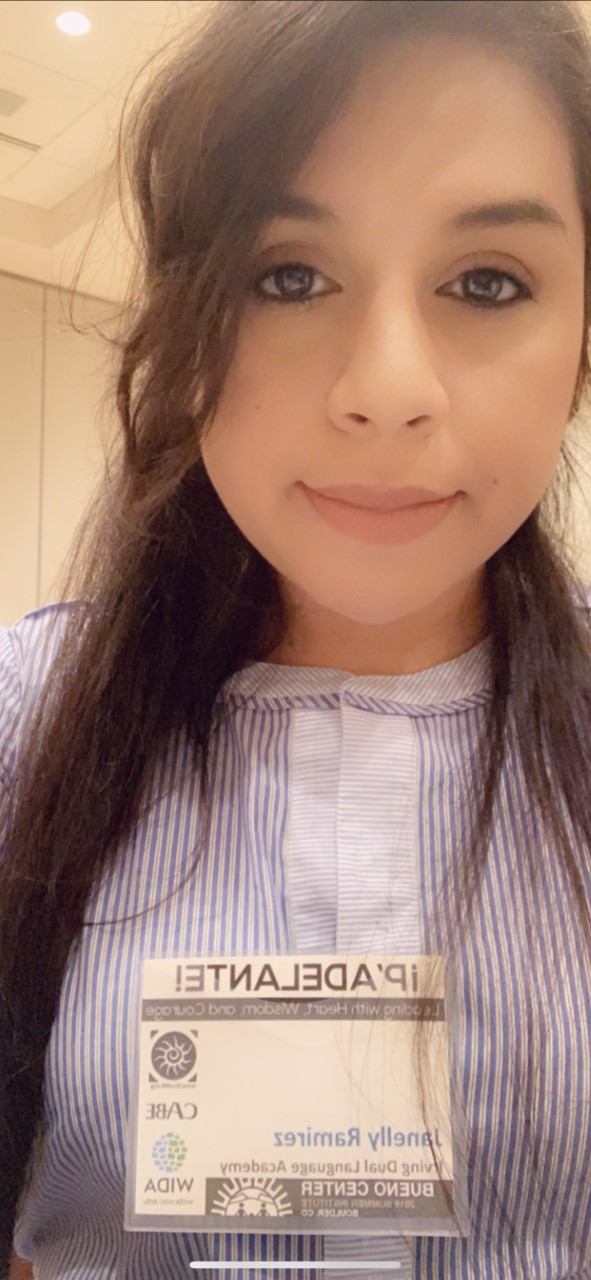 please enter a head shot here
Janelly Ramirez 

Grade 1 Dual Language Teacher
San Antonio Independent
School District, TX
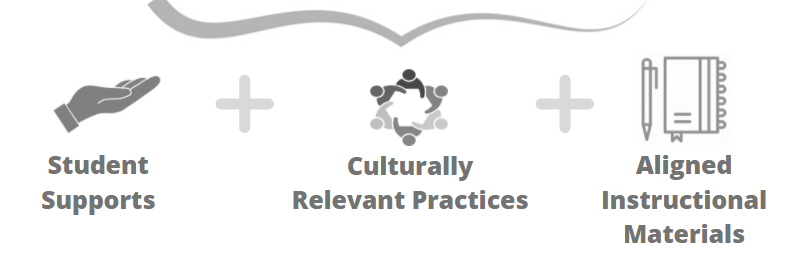 Supporting English Learners with the 7 steps
(John Seidlitz)
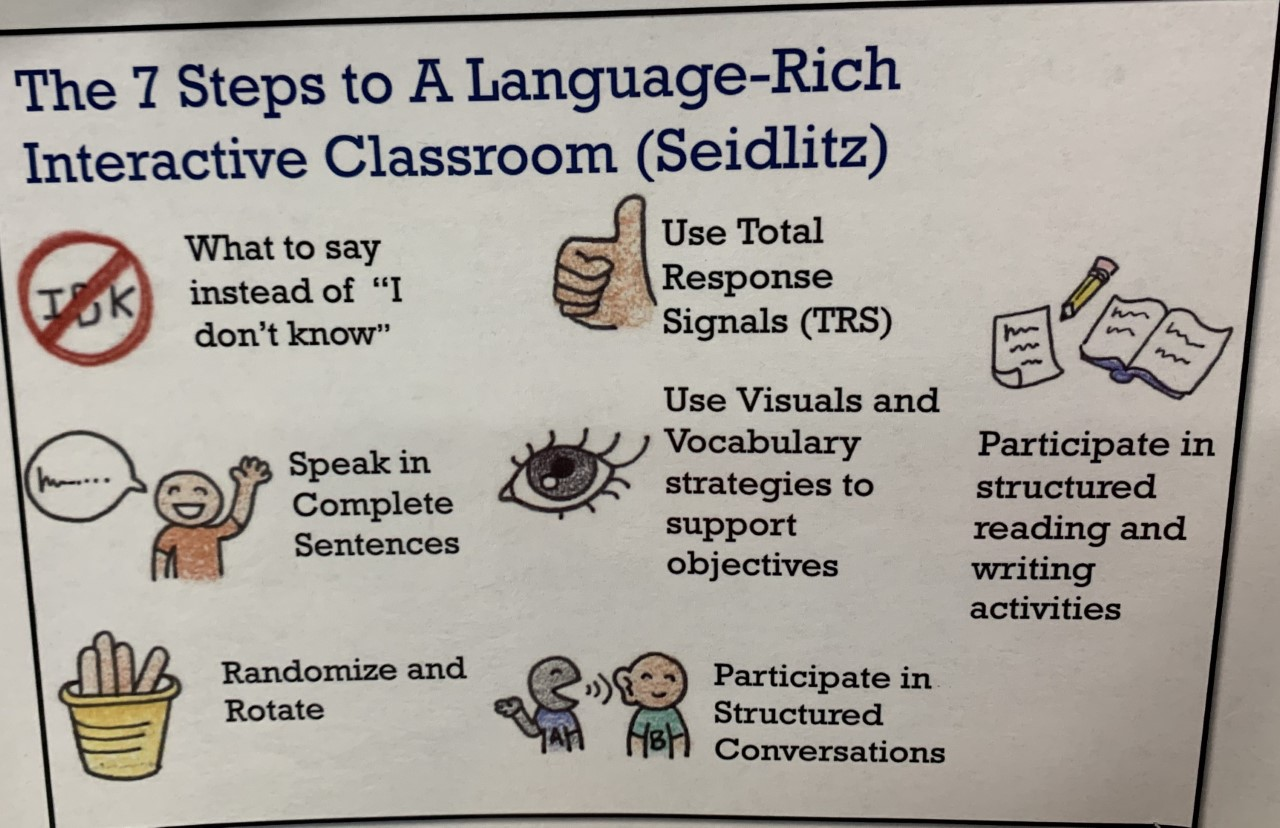 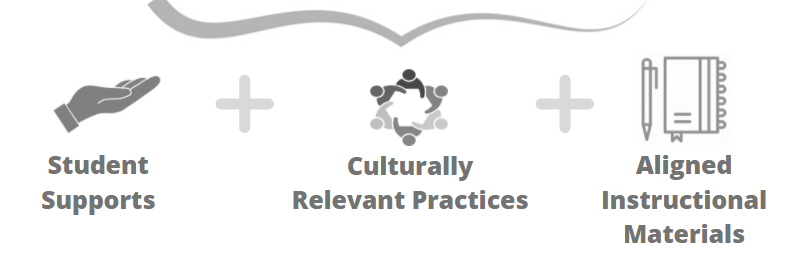 Supporting English Learners with QSSSA
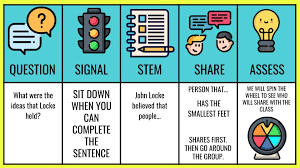 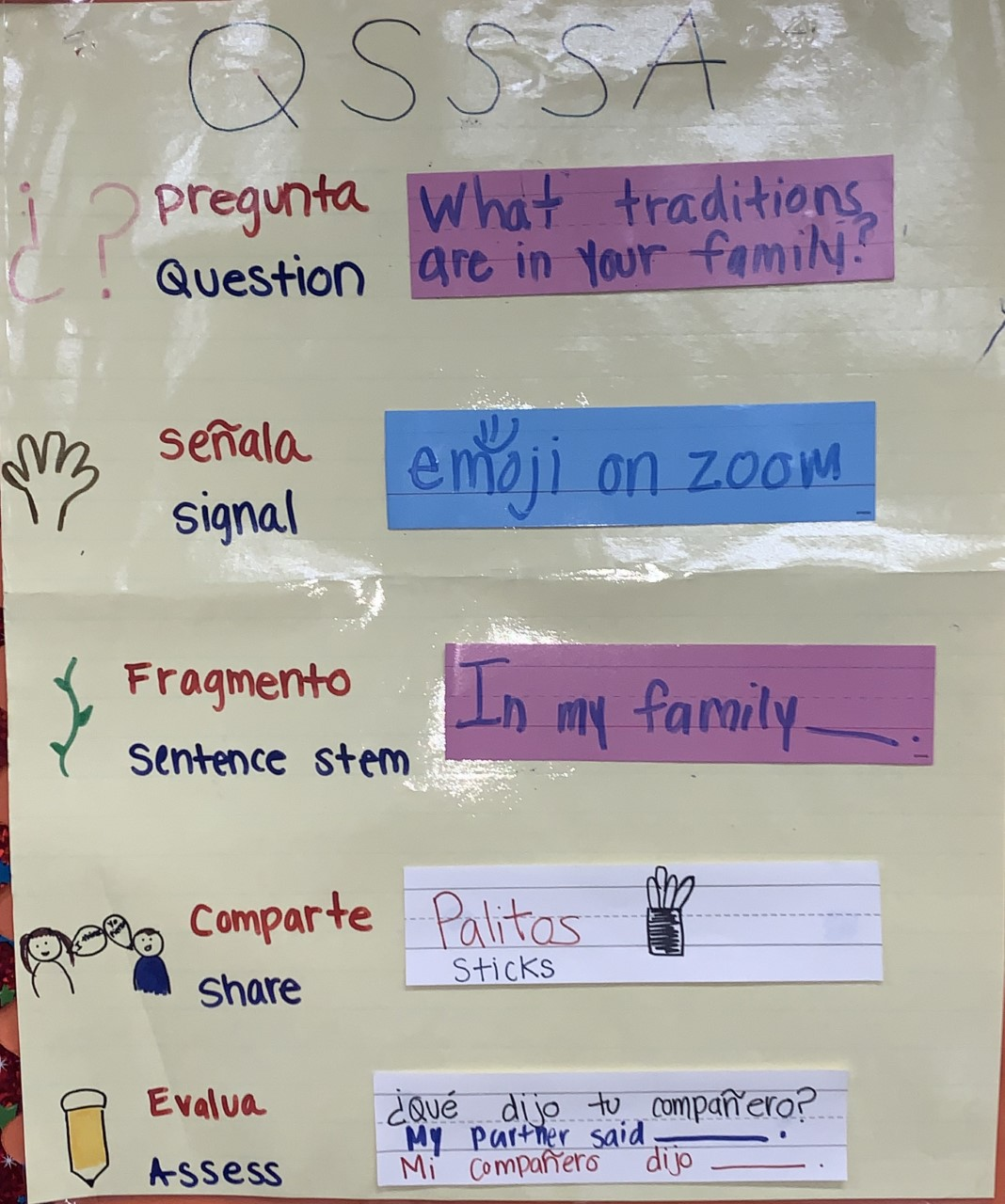 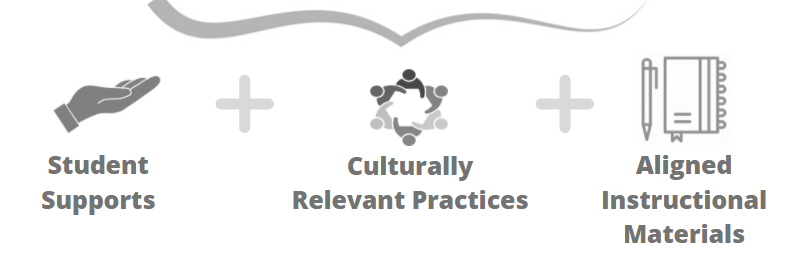 Guiding question: 

How do we implement QSSSA into virtual learning?


--Set clear expectations / procedures 

--Use Zoom features (break out rooms/ reactions/ emojis) 

--Make it fun :)
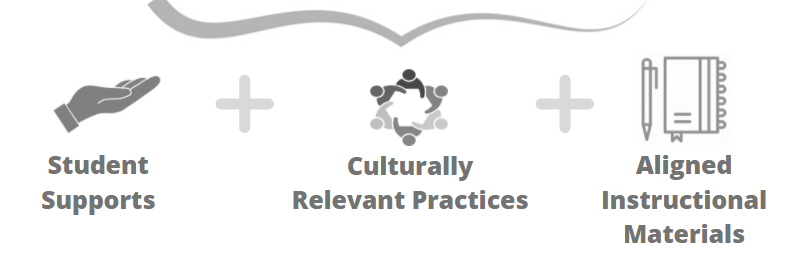 How to use Zoom features for QSSSA
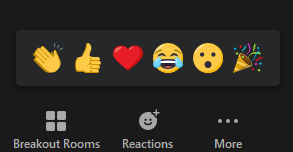 Emojis 

Breakout rooms tips:
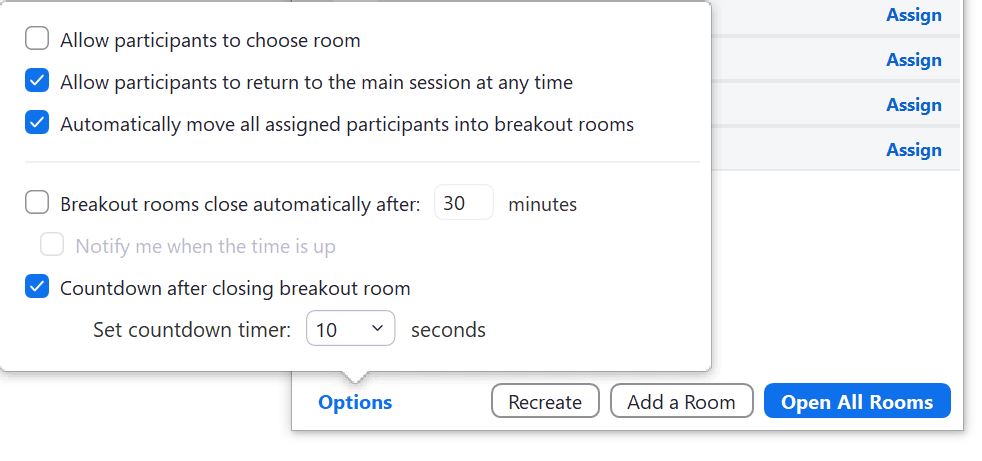 Conversación estructurada en Zoom / Structured conversations on Zoom
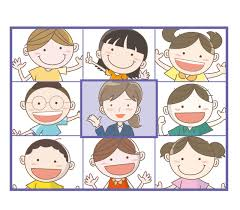 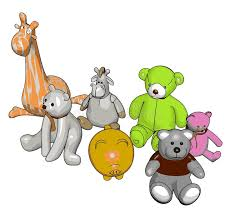 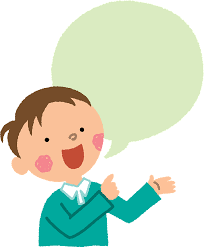 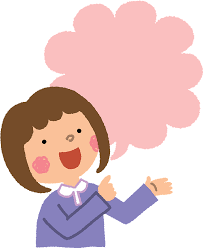 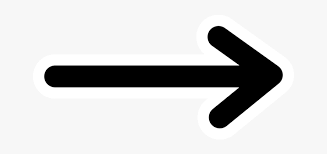 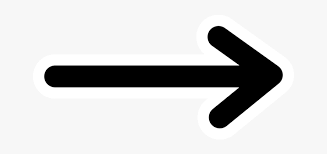 Habla con tu mono de peluche 
(usando una oración completa) 

Talk to your stuffed animal  

(using a complete sentence when you are done use an Emoji)
Habla con un compañero/a

Talk to your friend
(breakout room)
Comparte con la clase

Share with the class

(main Zoom session)
Using Emojis for Signals
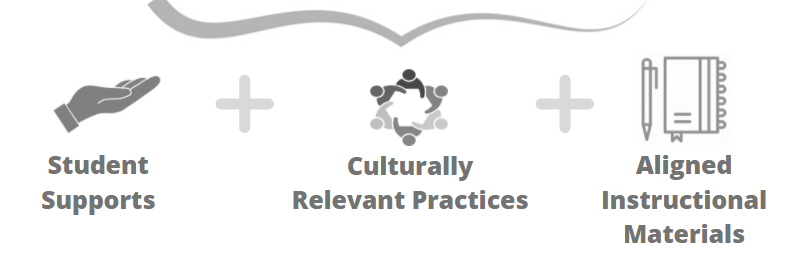 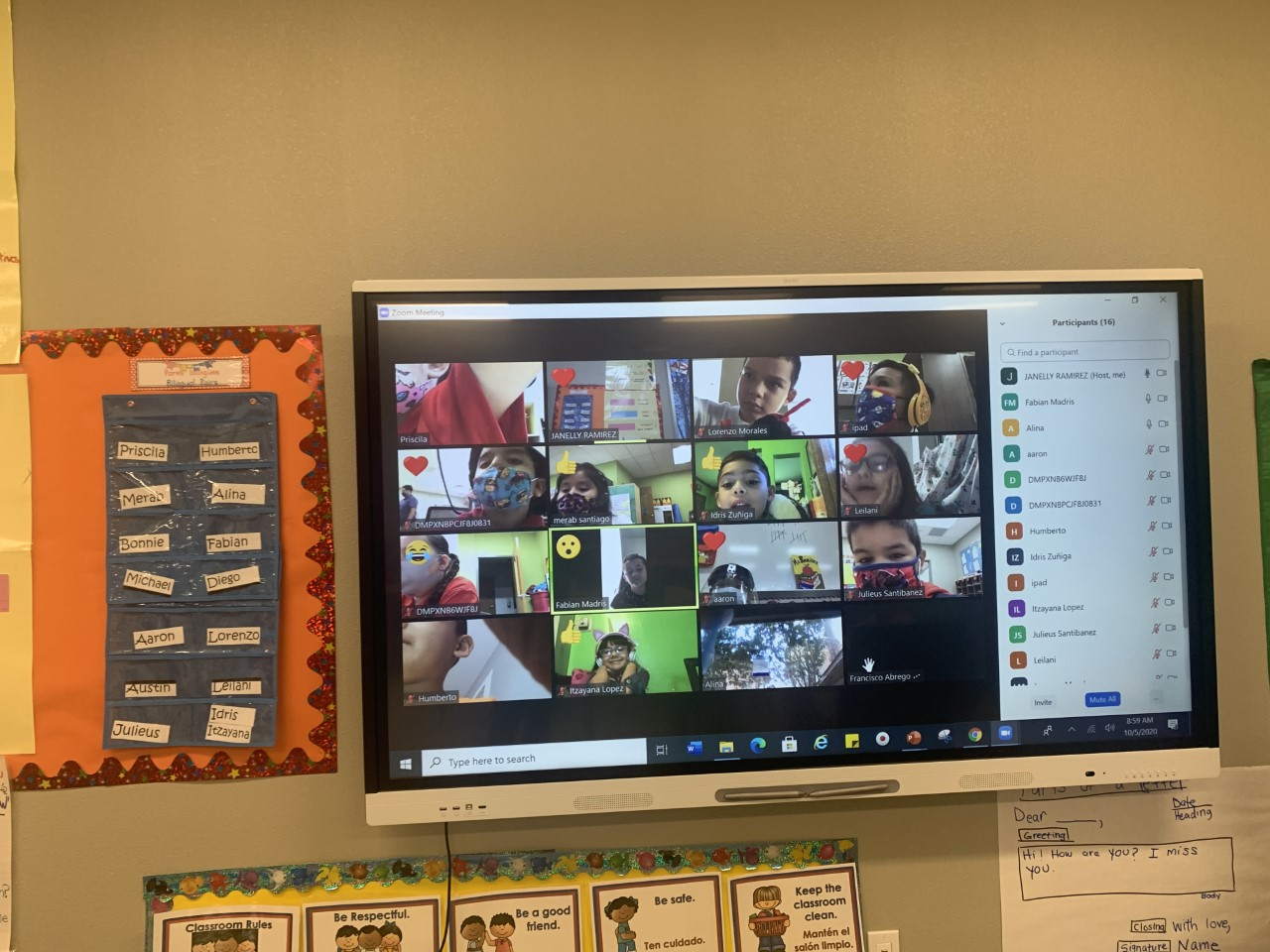 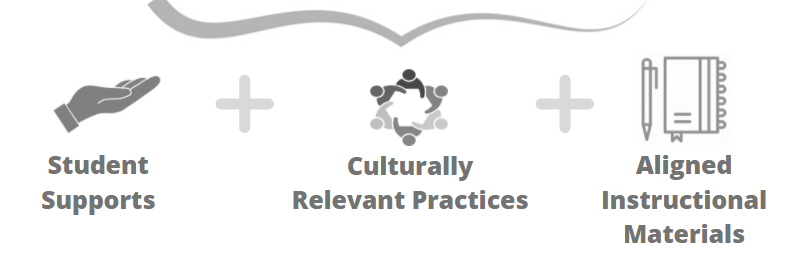 Using a Stuffed Animal for QSSSA
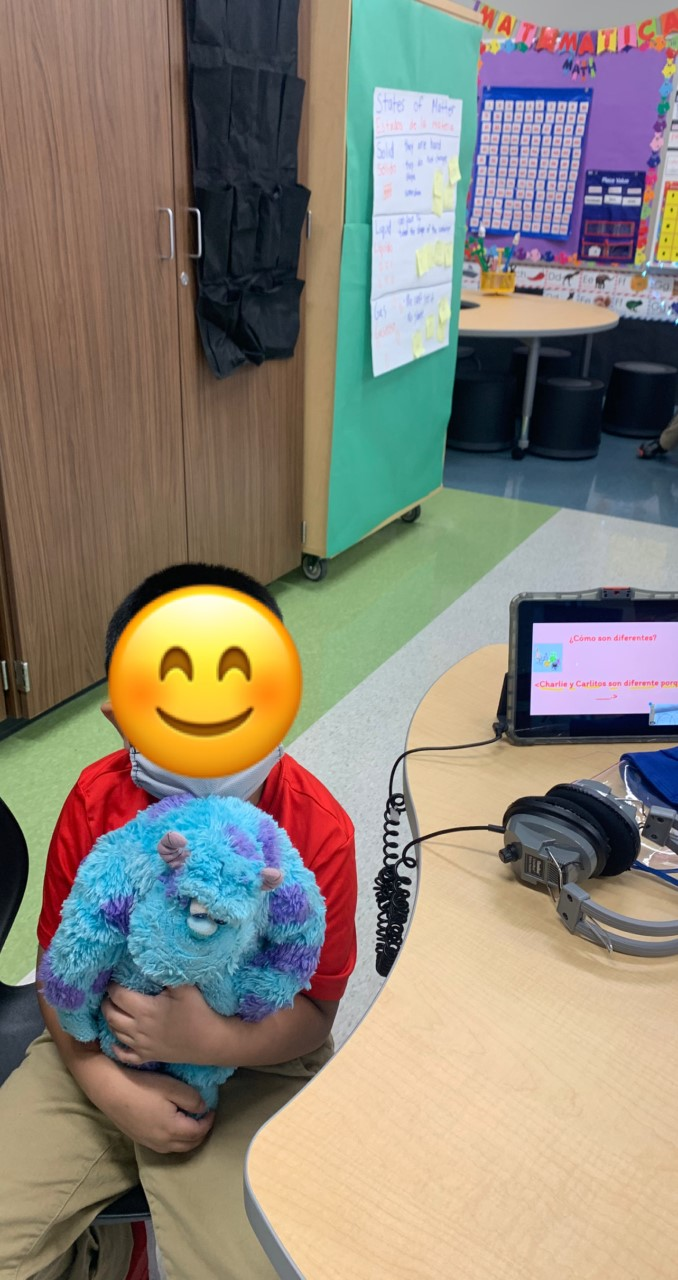 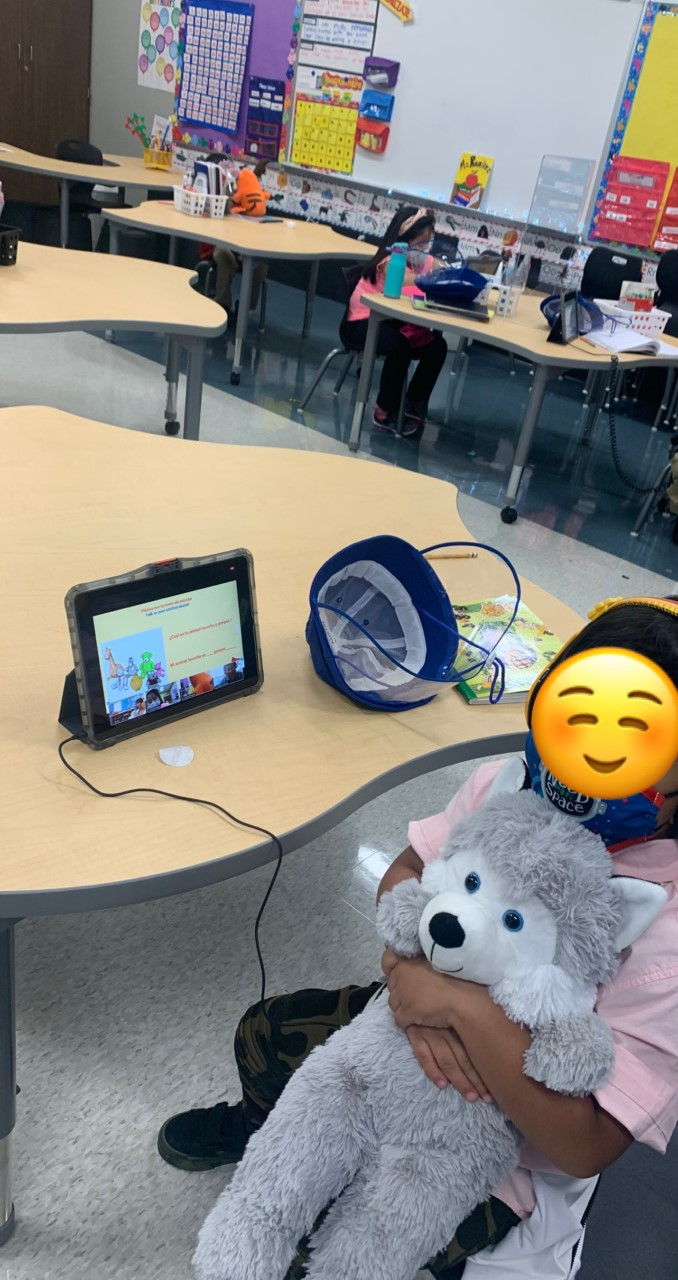 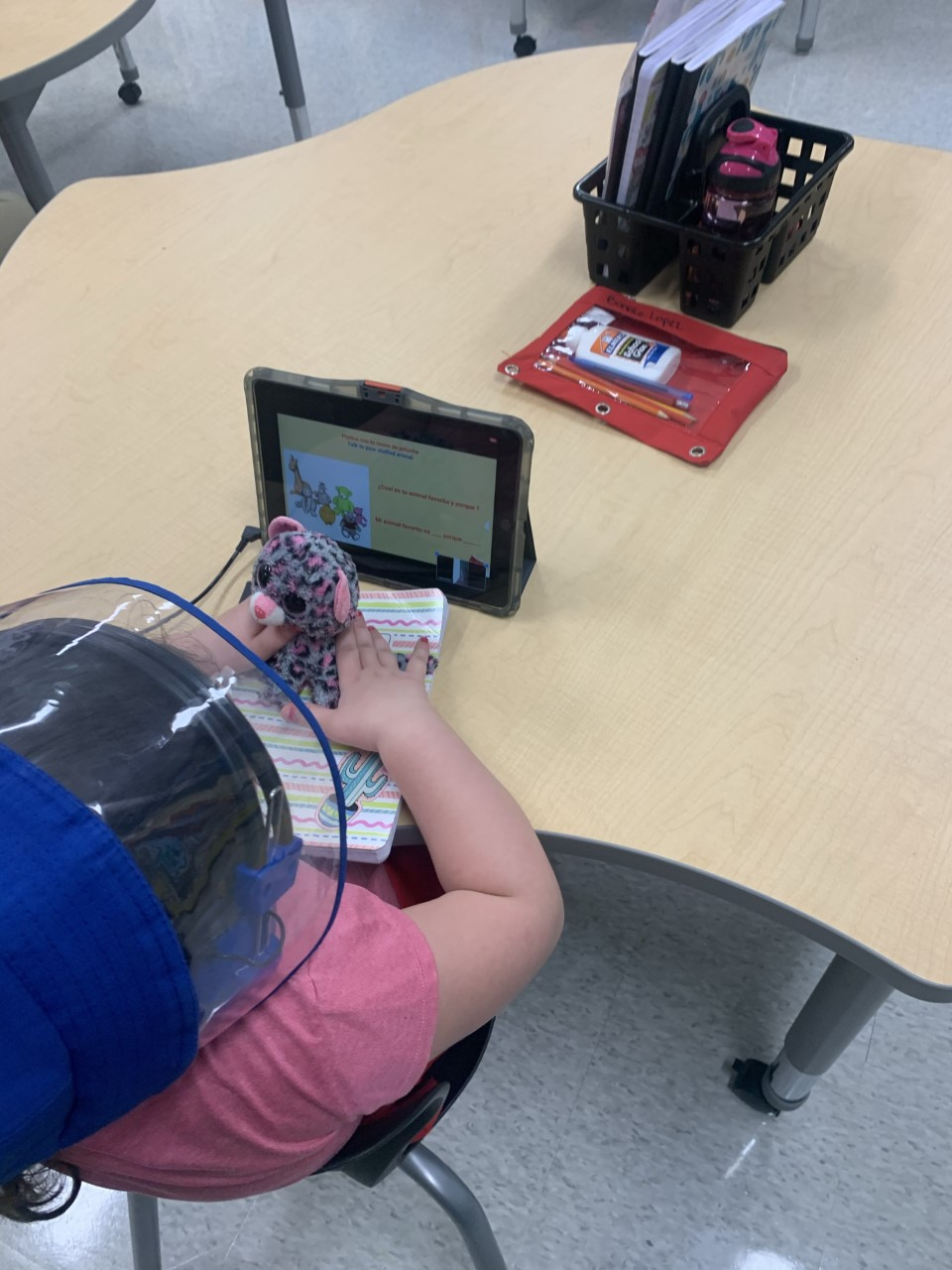 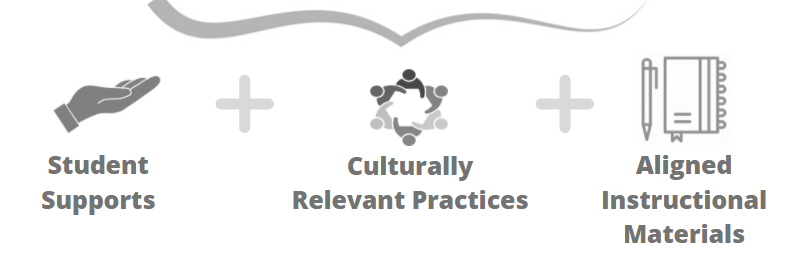 Using break out rooms for QSSSA
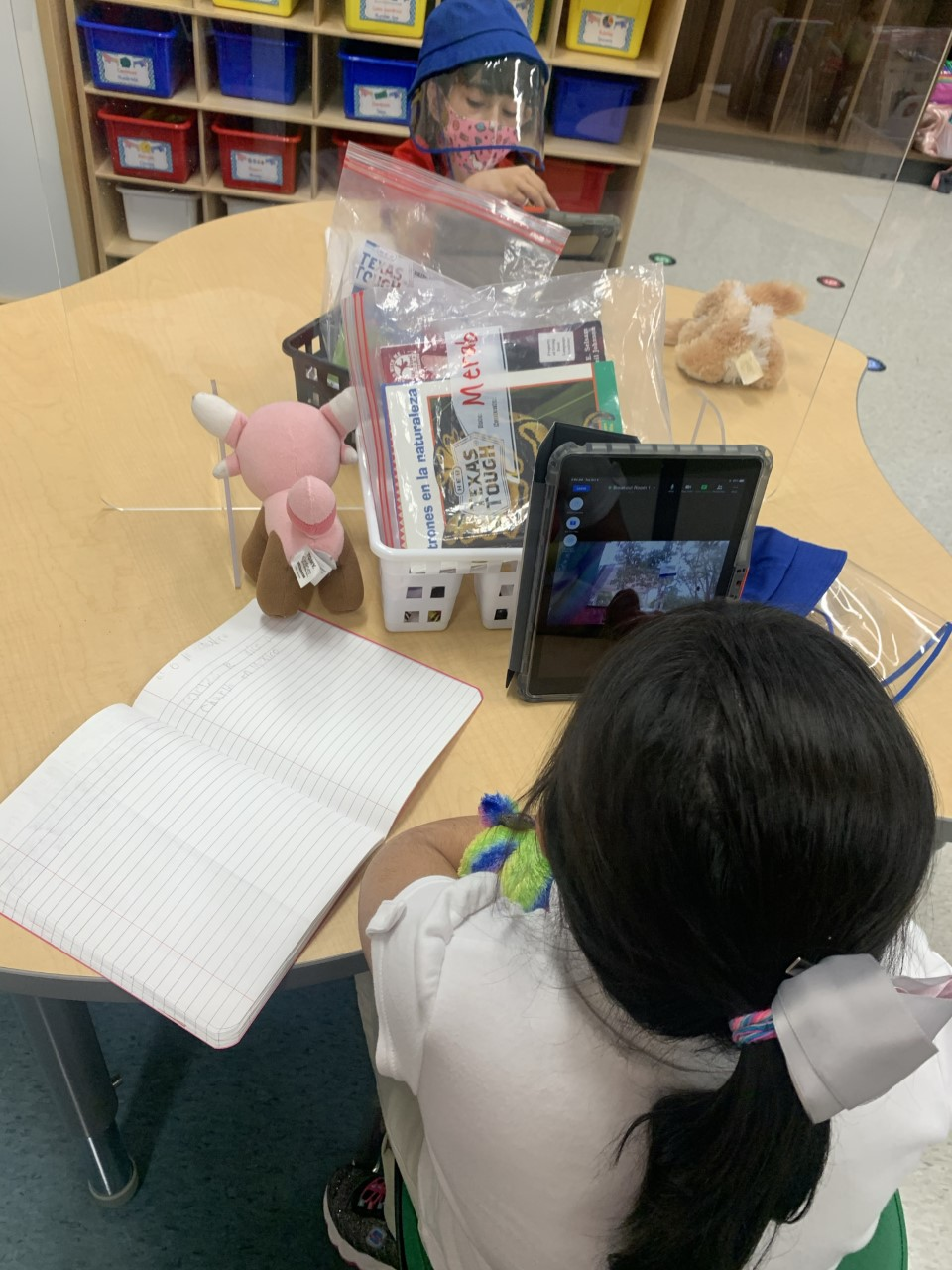 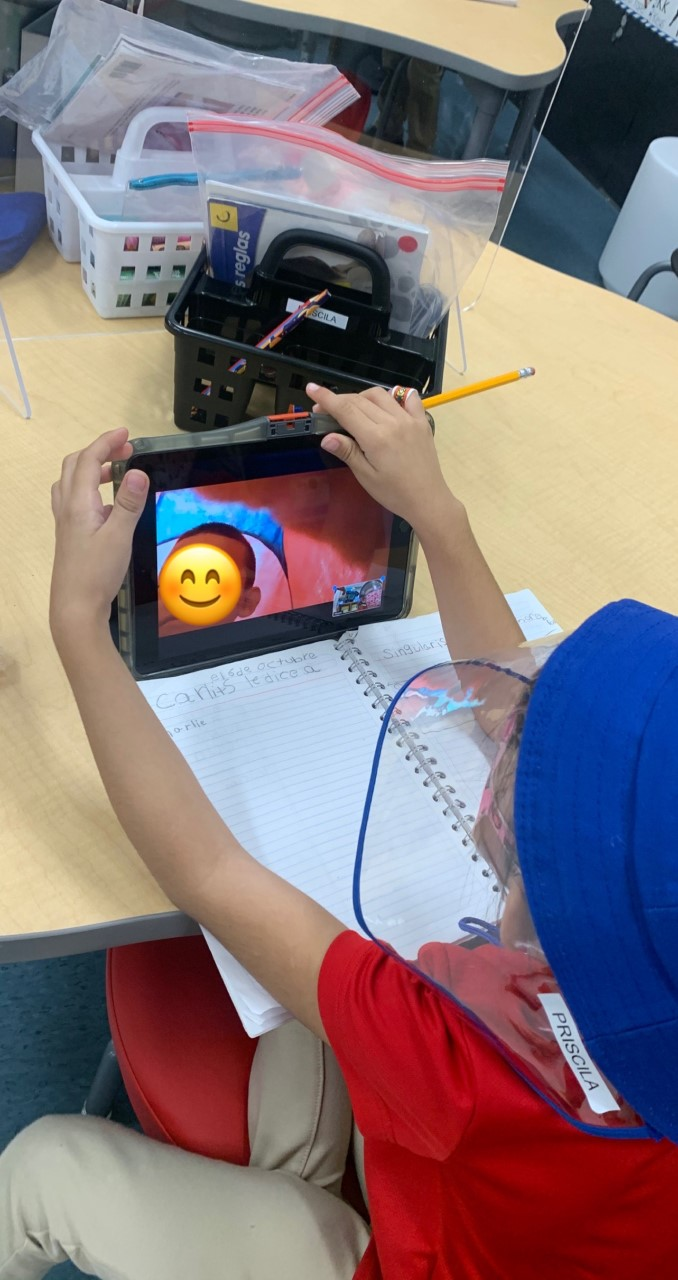 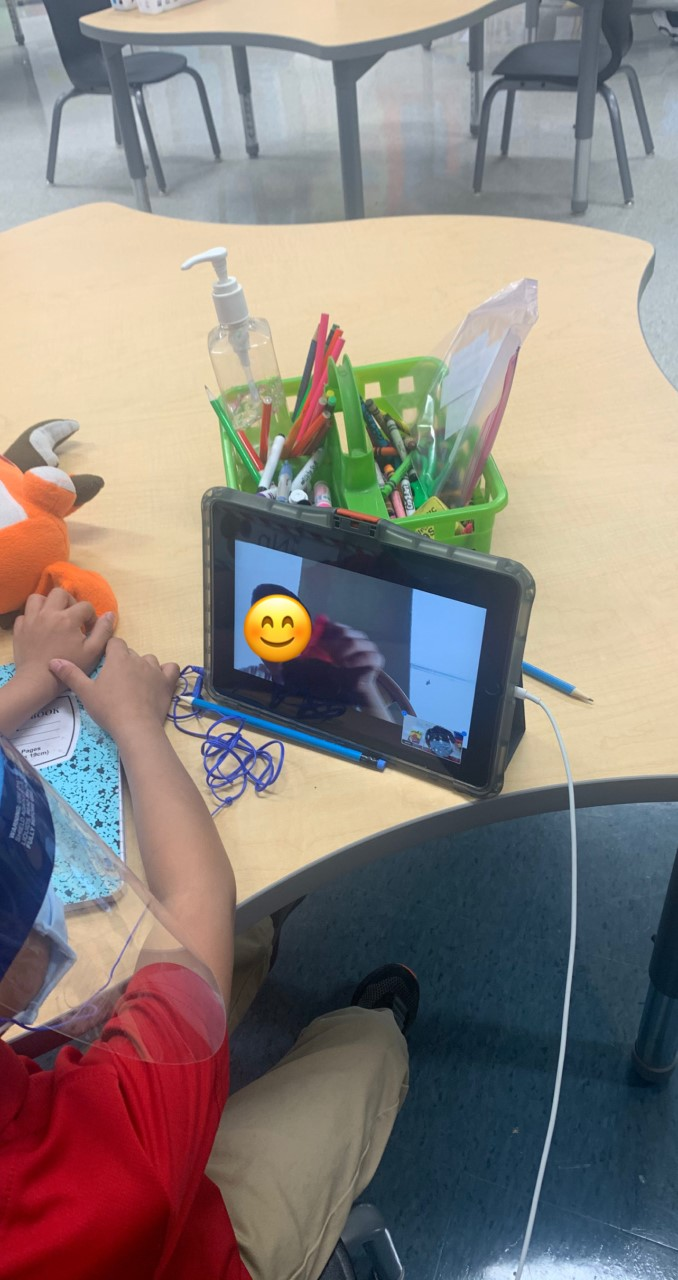 Related Resources in the Early Reading Accelerators’ Collection
7. English Learner Supports (Virtual Learning)
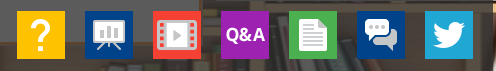 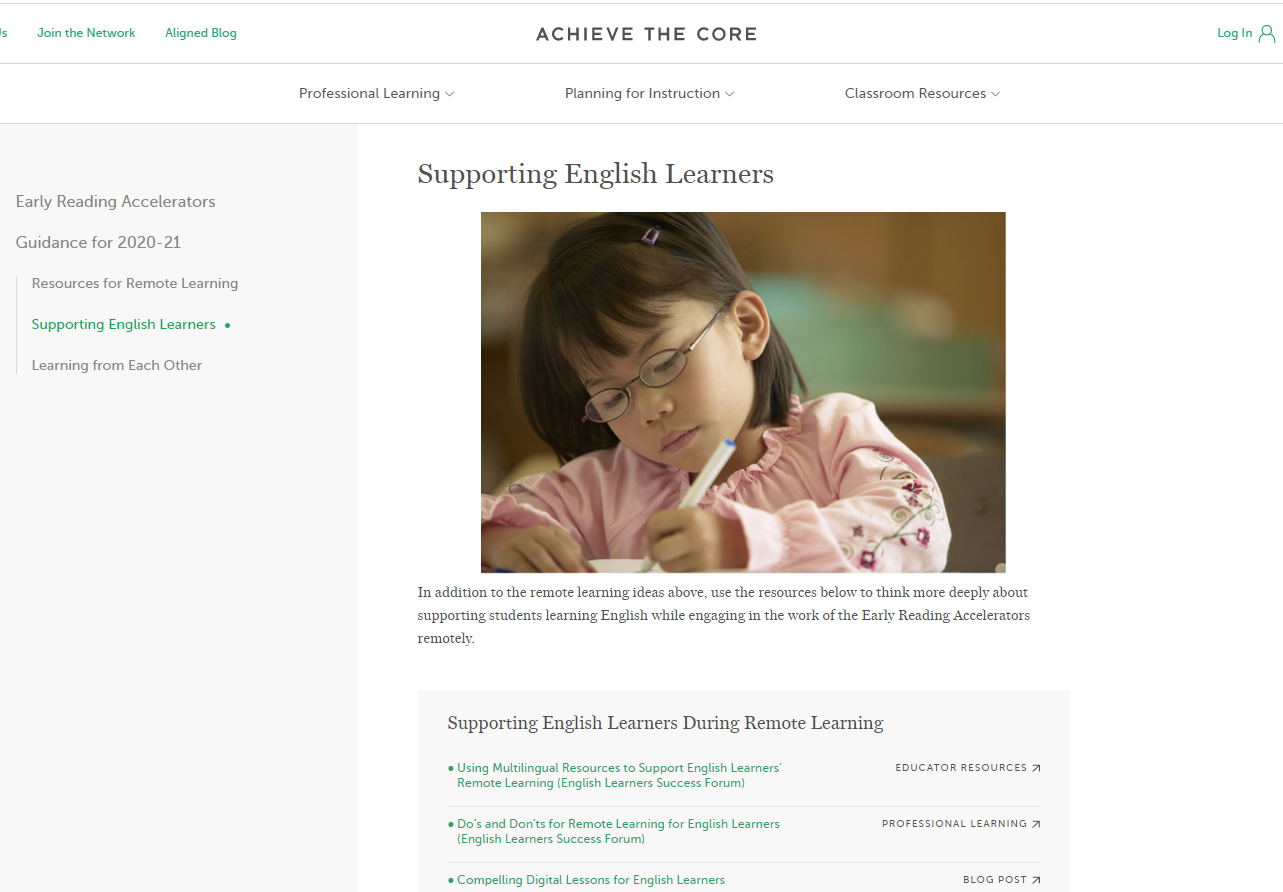 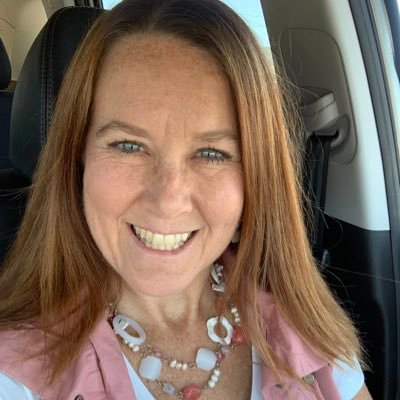 please enter a head shot here
Toni Clymer 

Grade 1 Teacher 
Harmony Schools Academy
Memphis, TN
[Speaker Notes: Adrianne]
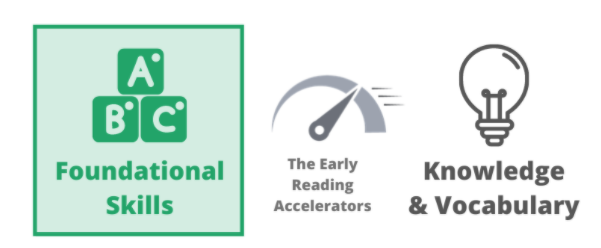 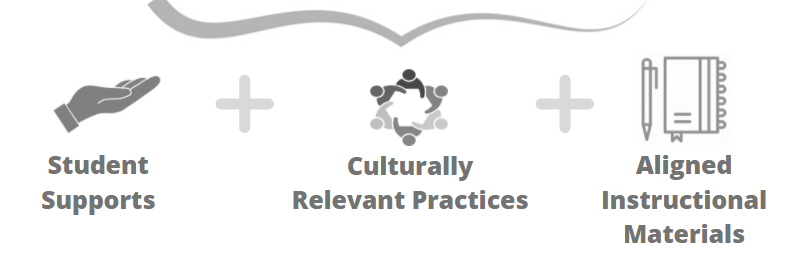 Partnering with Families
Foundational Skills 
Diagnostic Assessments
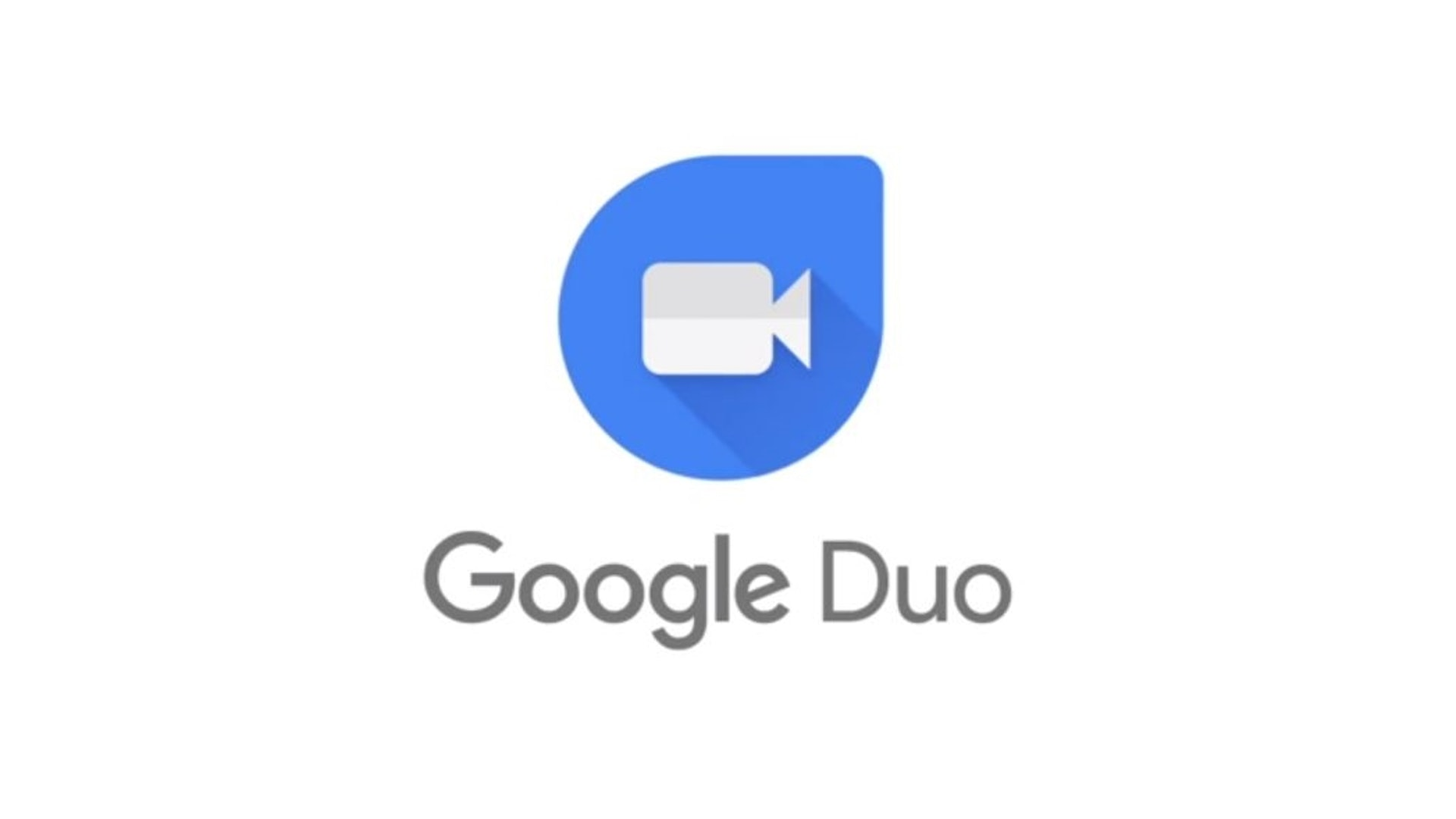 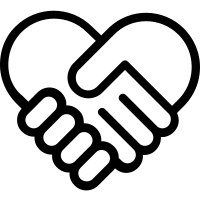 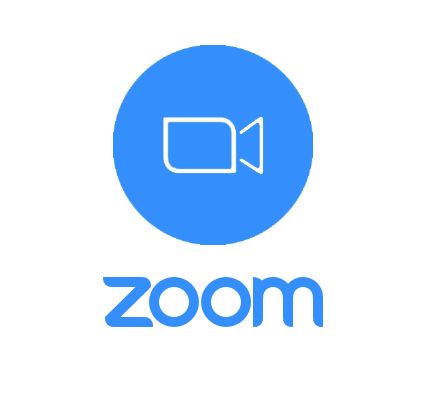 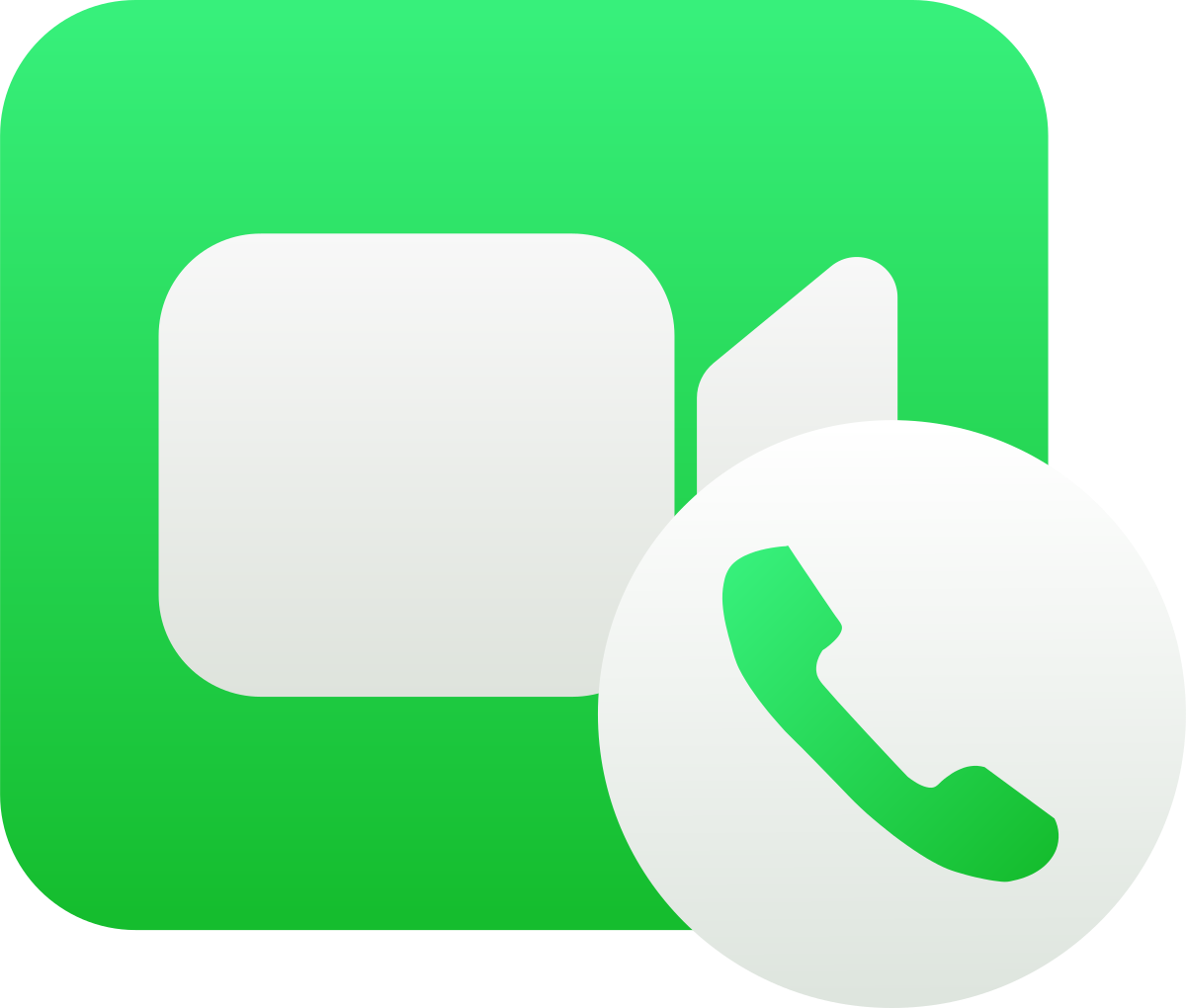 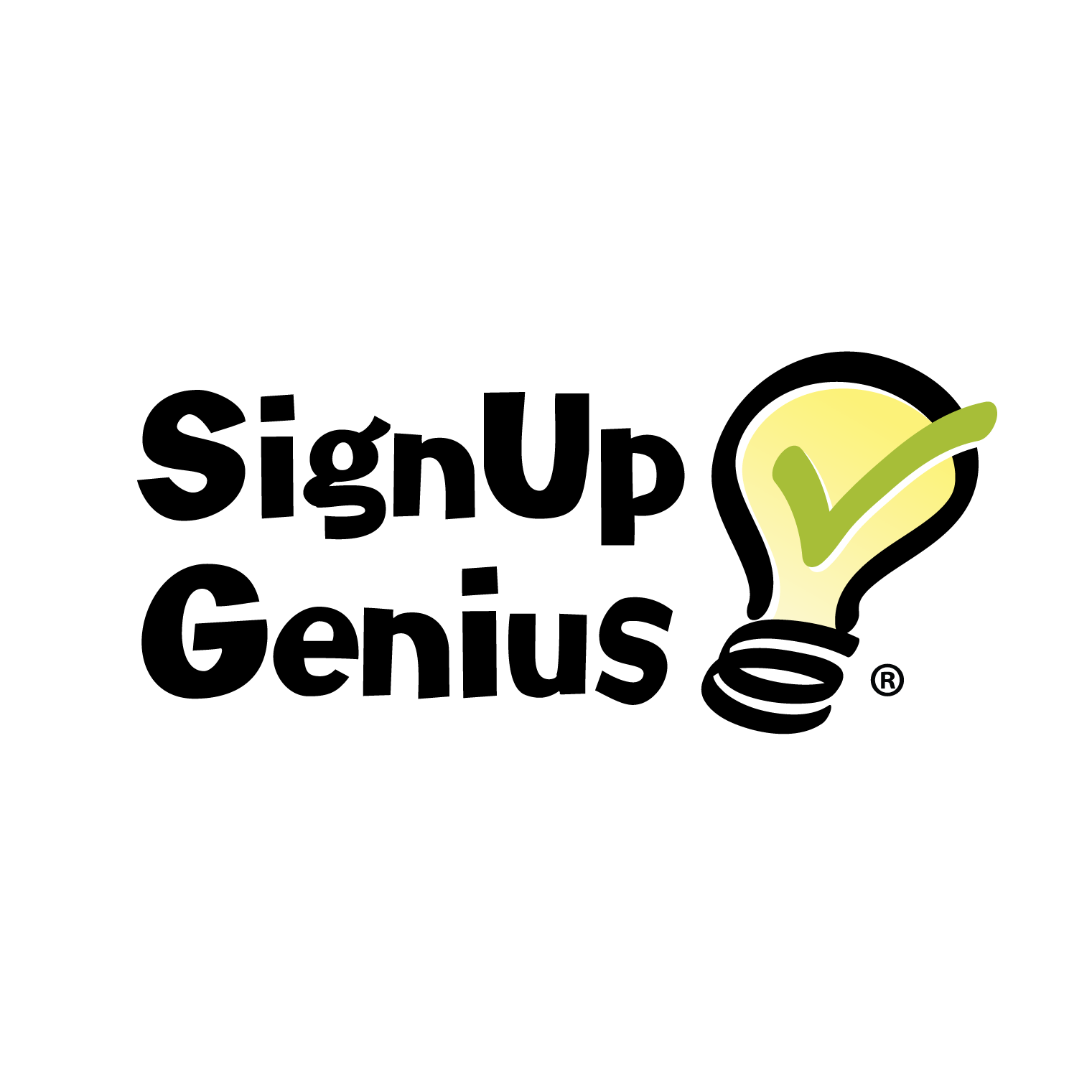 Relationship building with 1:1 family calls
Platform options to meet families’ needs 
Sign up Genius for open slots for a certain amount of time to meet
[Speaker Notes: Adrianne 

What have you learned about connecting with families for foundational skills diagnostic?]
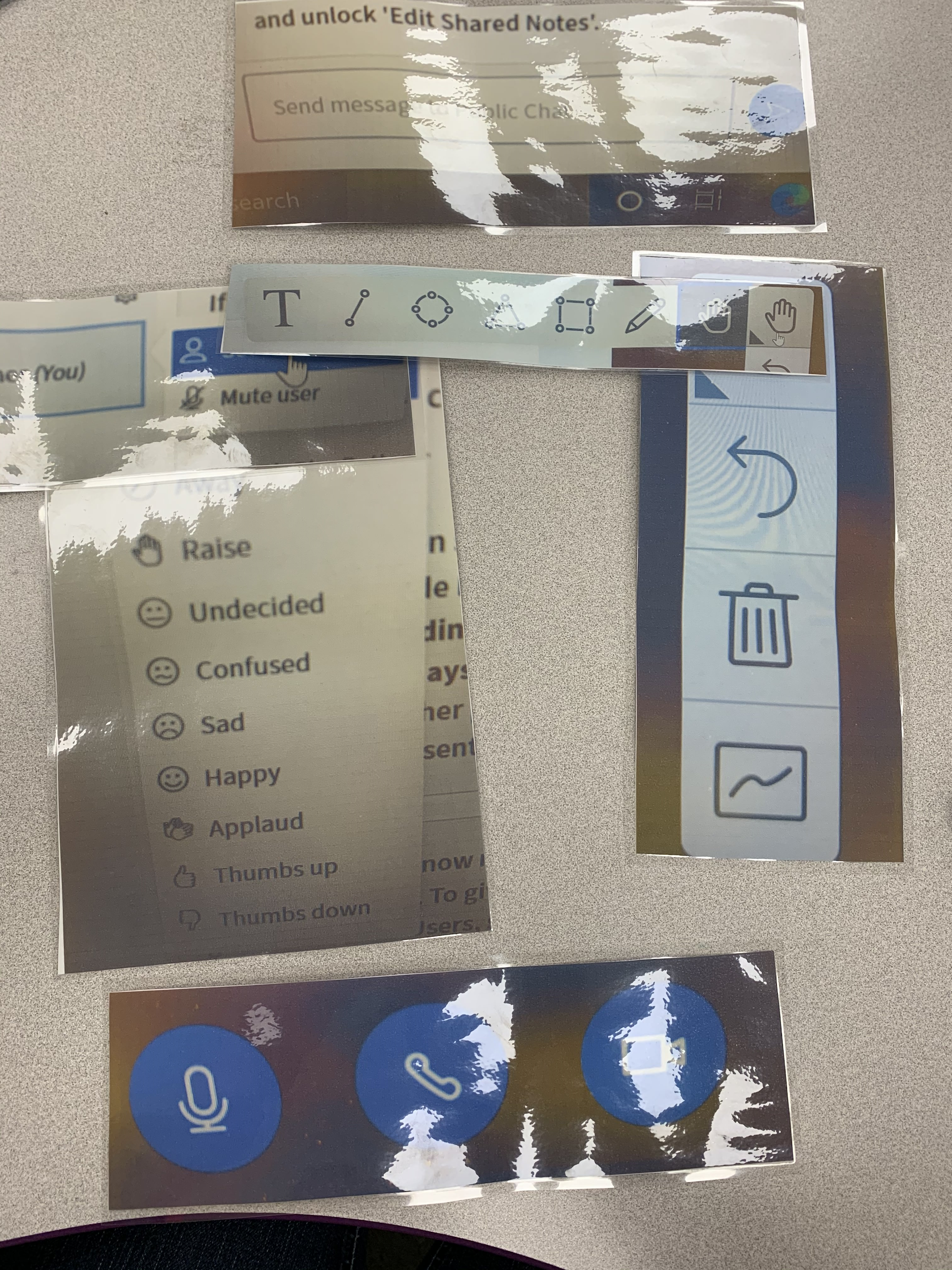 Visual 
Support for
Technology Use
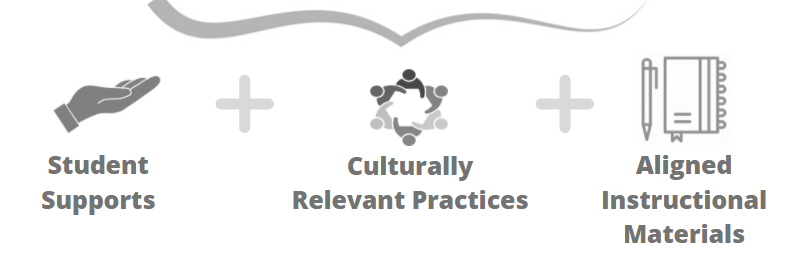 [Speaker Notes: Adrianne]
Related Resources in the Early Reading Accelerators’ Collection
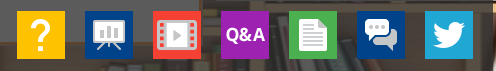 9.   Early Reading Assessment Guidance for 2020-21
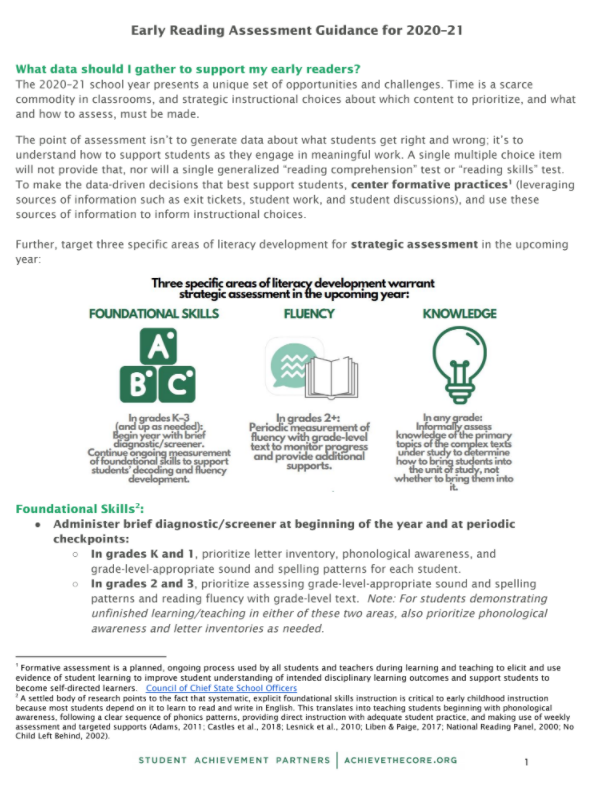 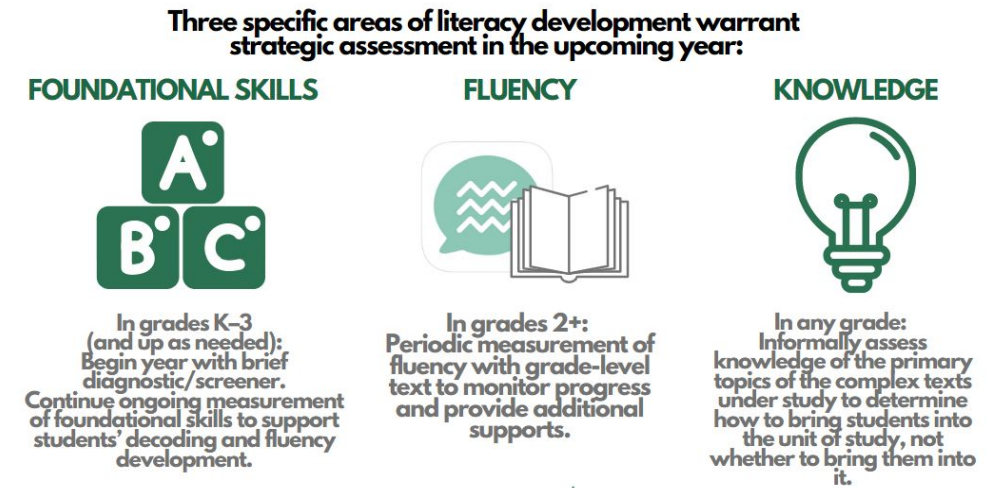 [Speaker Notes: Adrianne]
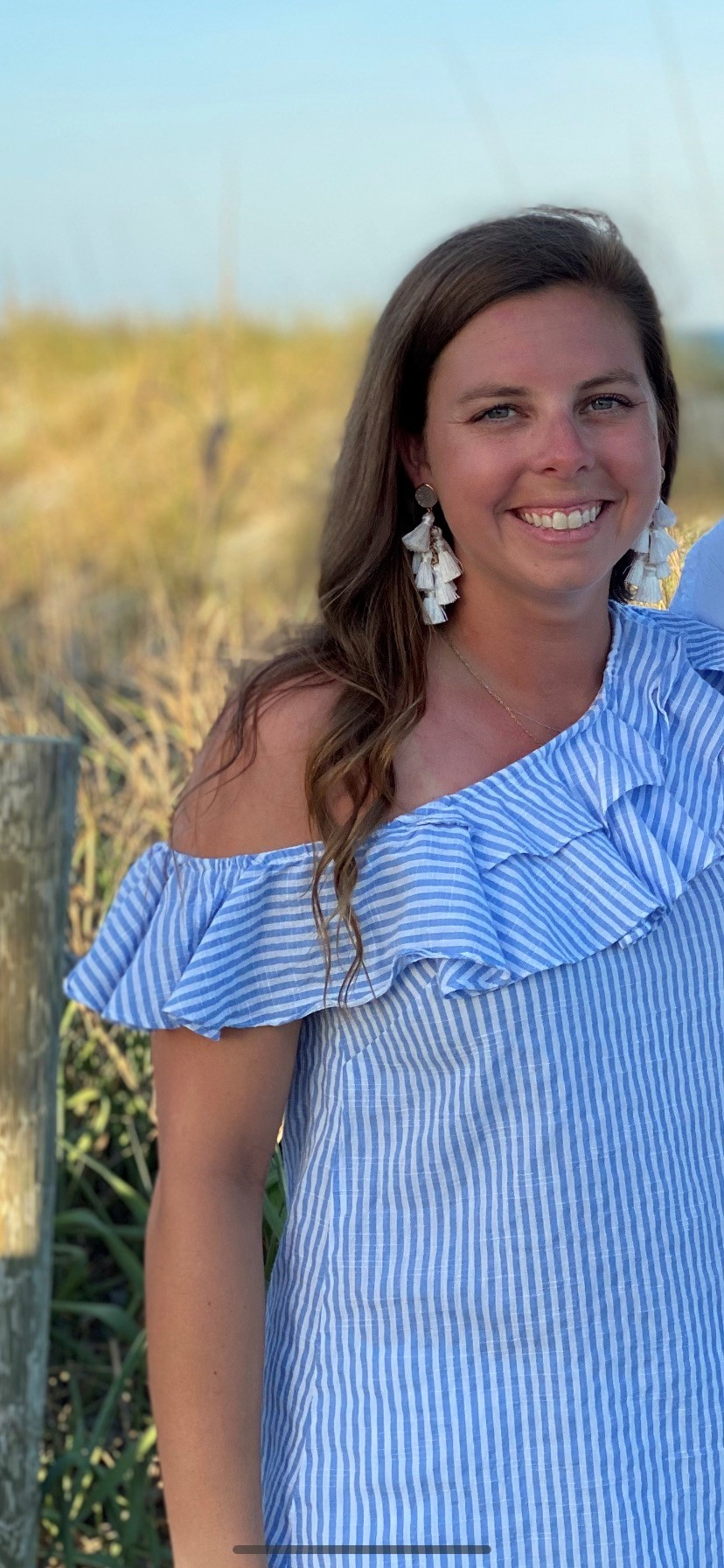 please enter a head shot here
Adrian Austin

Grade 2 Teacher 
Charlotte-Mecklenburg Schools
Charlotte, NC
[Speaker Notes: Tori]
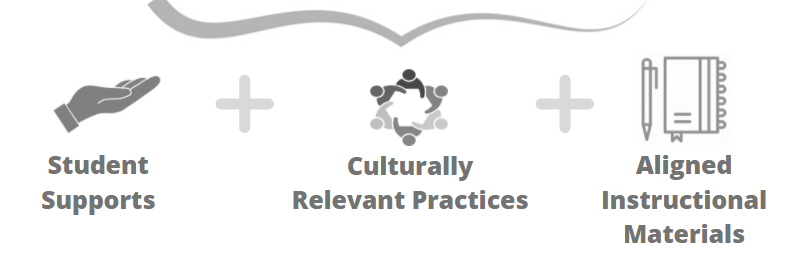 Utilizing Project Based Learning
If I Built A School PBL
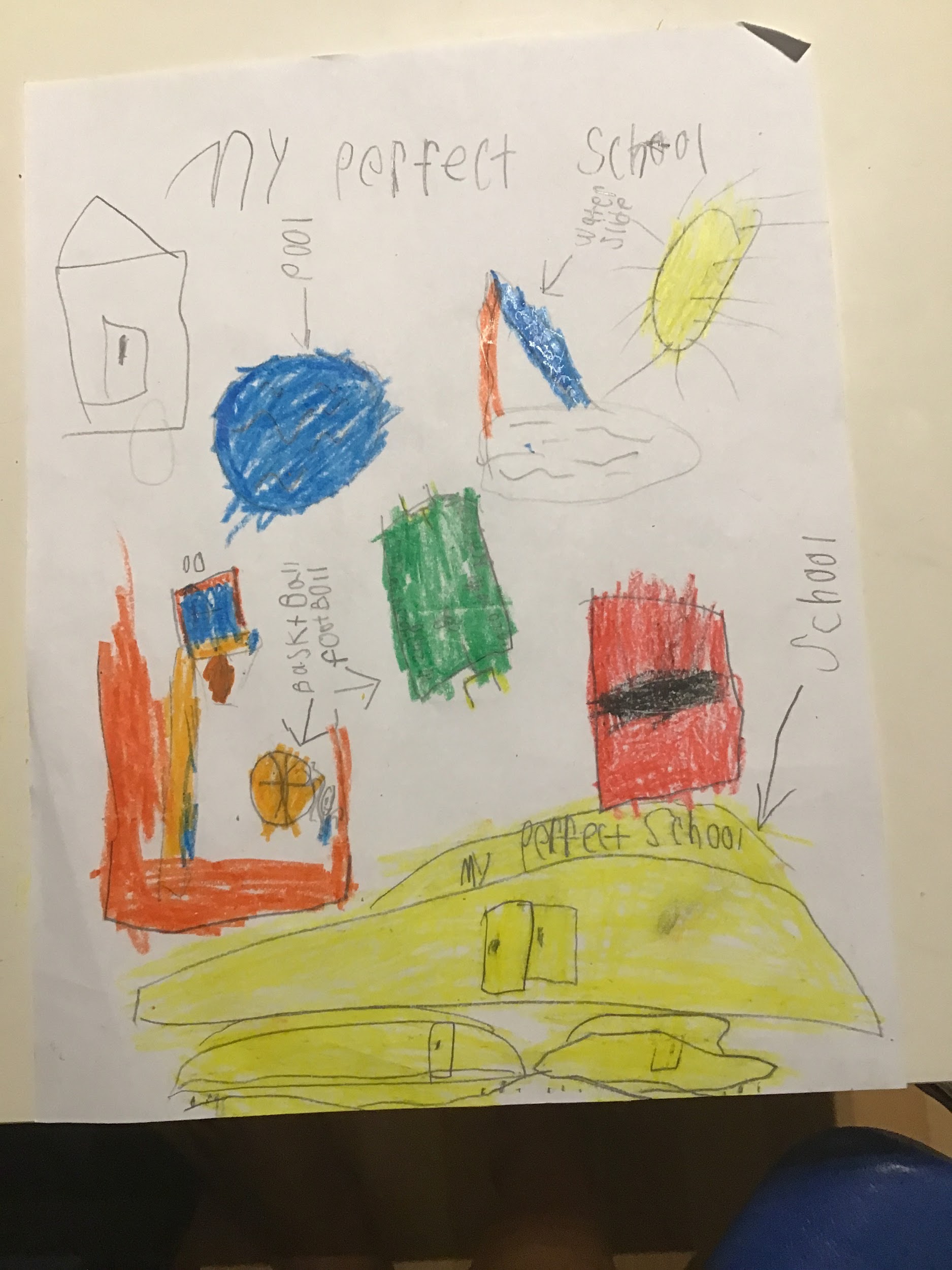 [Speaker Notes: Tori]
Knowledge Morning Meeting
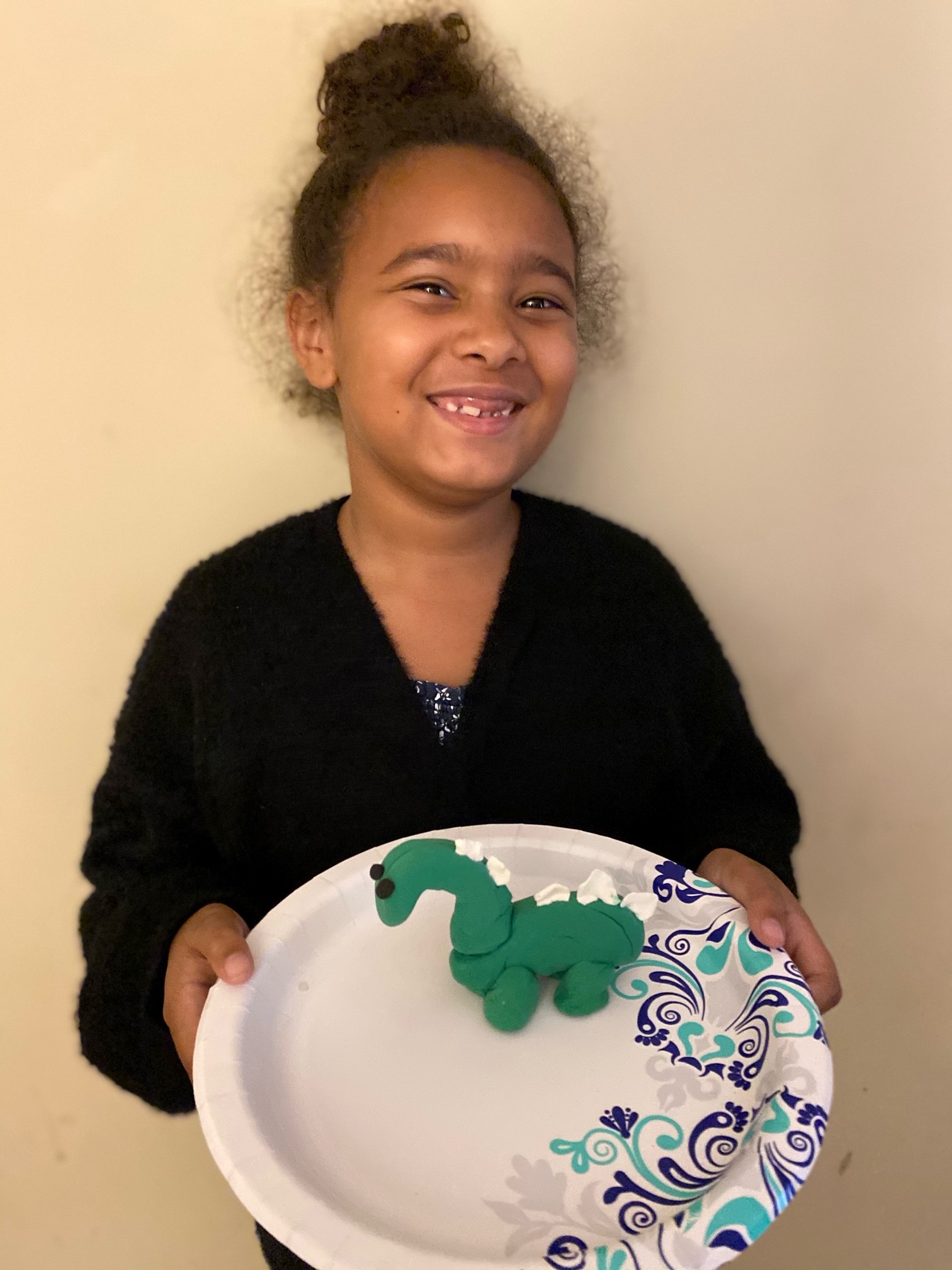 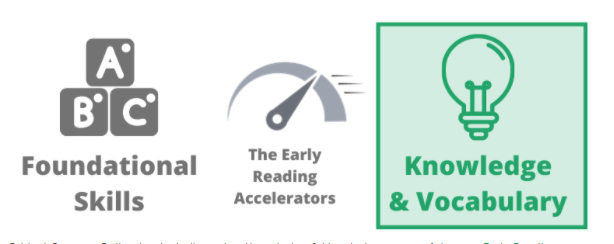 Create Your Own Dinosaur
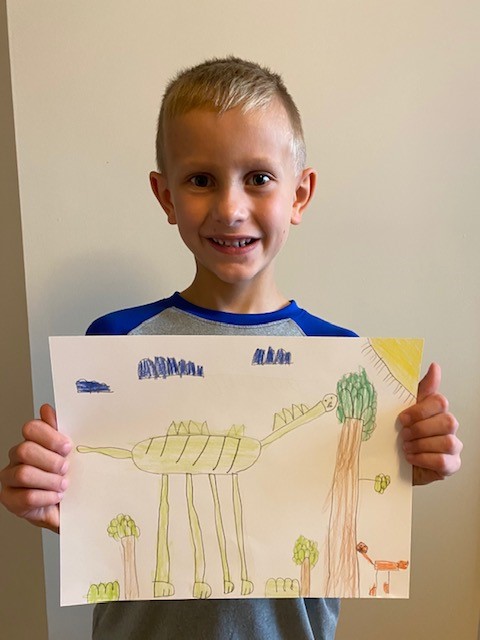 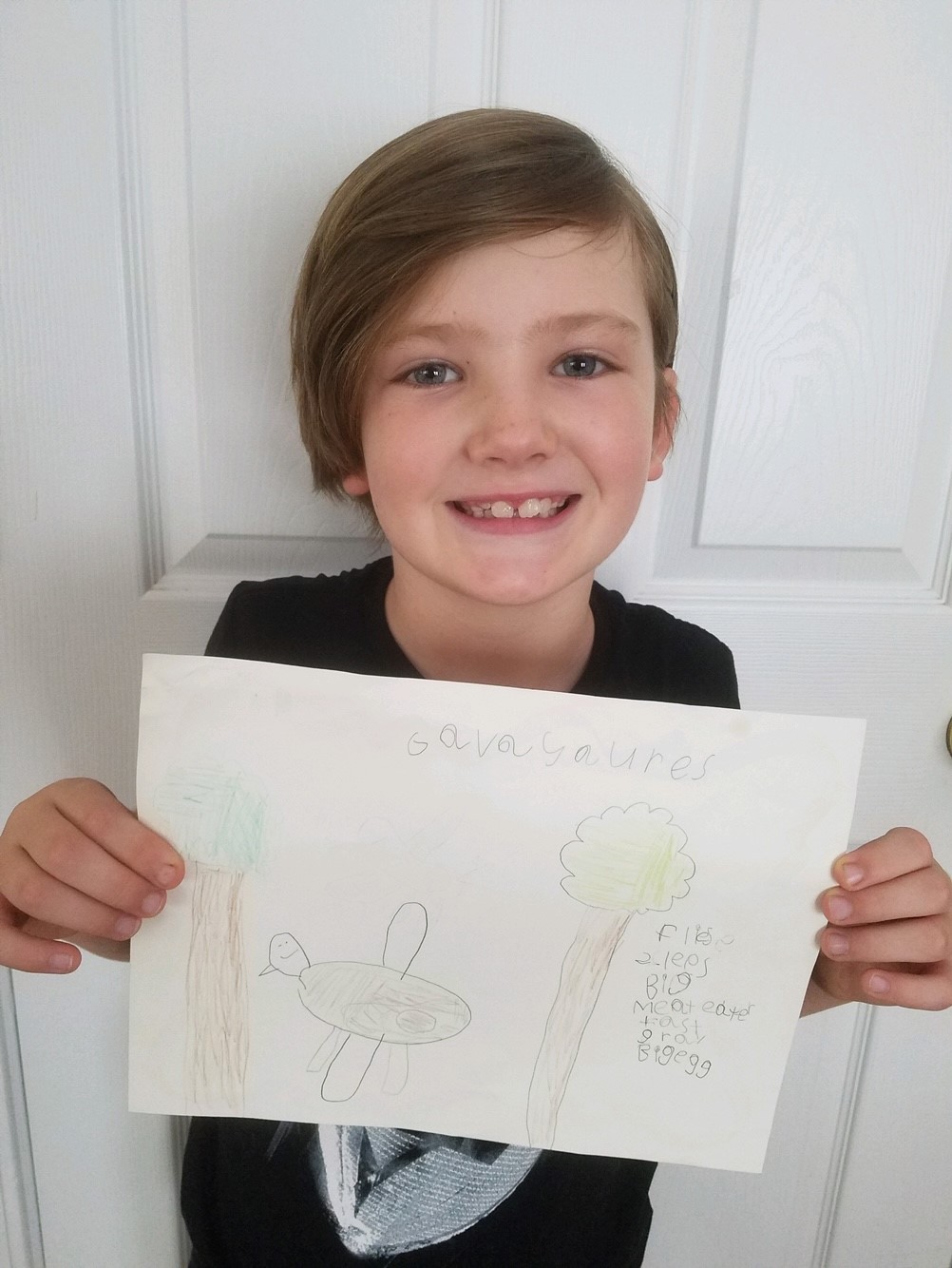 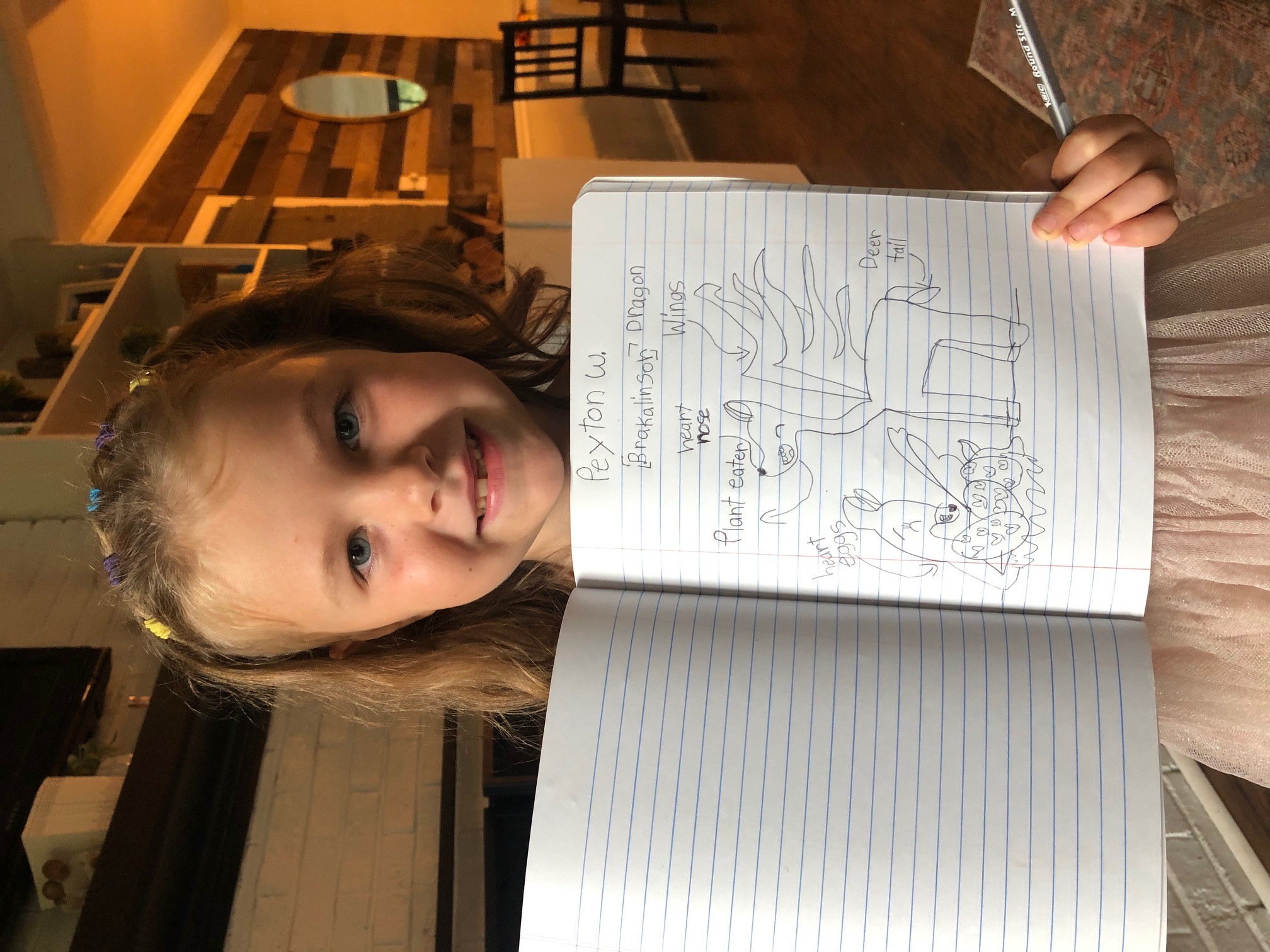 If I Built A School PBL
[Speaker Notes: Tori]
Foundational Skills Bingo!
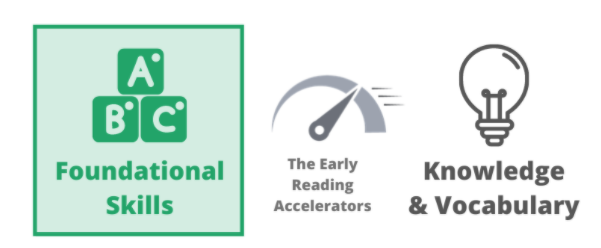 Choose these words to fill in your board:
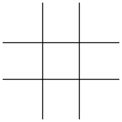 skirt                               burp                               flower
hurt                               chirp                               her
fern                                dirt                                 burst
turn                                burn                               stir
bird                                 birth                               after
shirt                                 jerk                                girl
Related Resources in the Early Reading Accelerators’ Collection
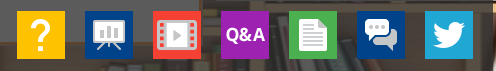 8. Effective Enhancements: Make Foundational Skills More Fun!
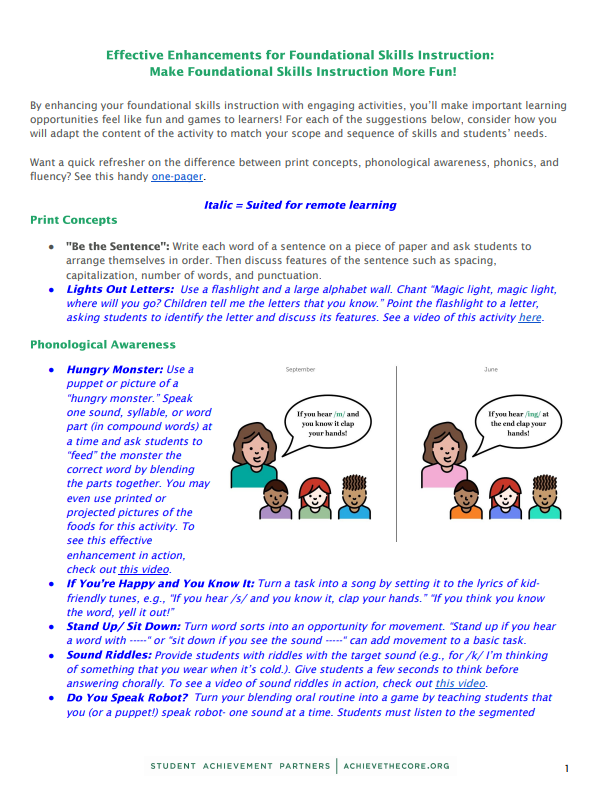 Games and activities like…

Sound Riddles

Do You Speak Robot? 

Whisper It...Shout It!
Questions for Our Guests?
Tell us about your great ideas!
10.  Share Your K-2 Teacher Knowledge!
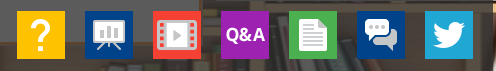 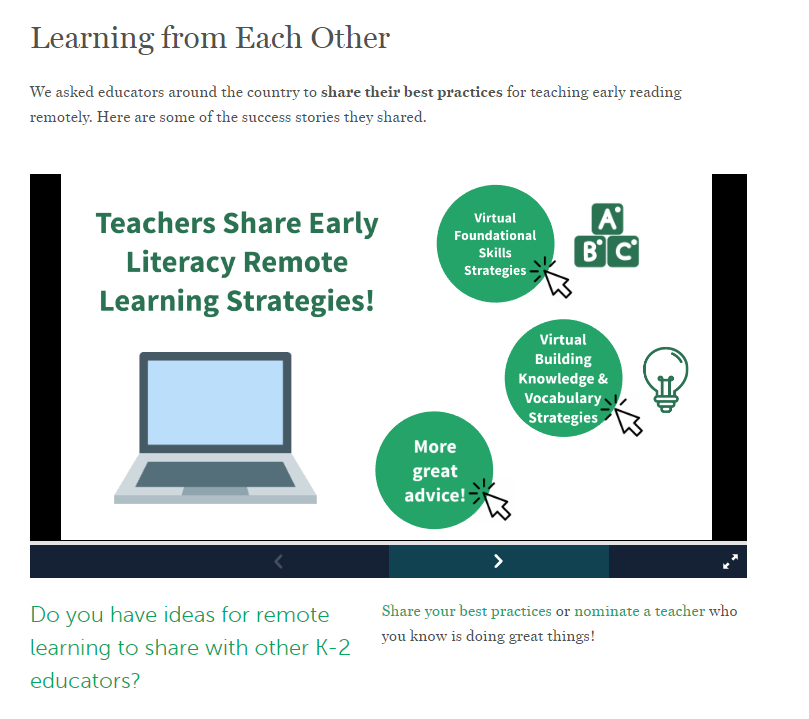 http://bit.ly/K-2TeacherShare
Please Join Us!
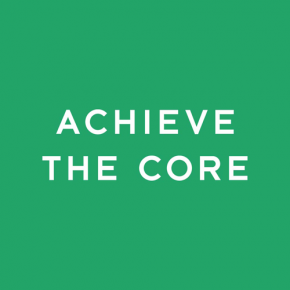 https://achievethecore.org/ca-signup
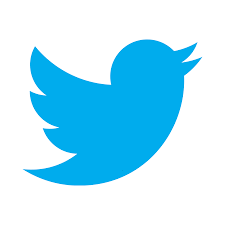 Twitter: twitter.com/achievethecore
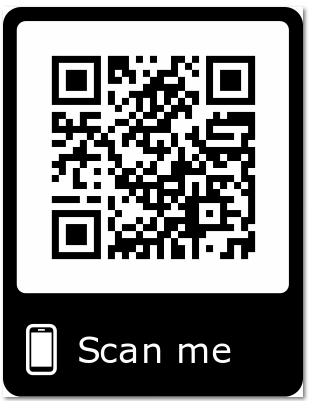 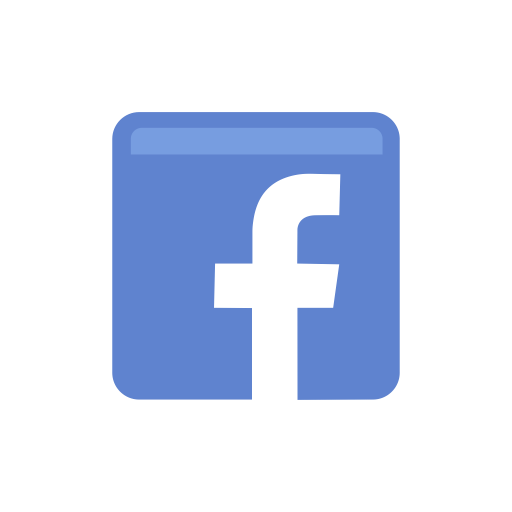 Facebook: facebook.com/achievethecore
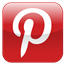 Pinterest: pinterest.com/achievethecore
[Speaker Notes: We encourage you to join the network by filling out this survey completely at atc.org/ca-signup]
Please Join Us Again!
Next webinar: 

Fraction Content CollectionThursday October 22 @7 p.m. ET

Register Here:  https://event.on24.com/wcc/r/2560805/57C107E98A8AF513C50B38160EB35EB6
Thank You!